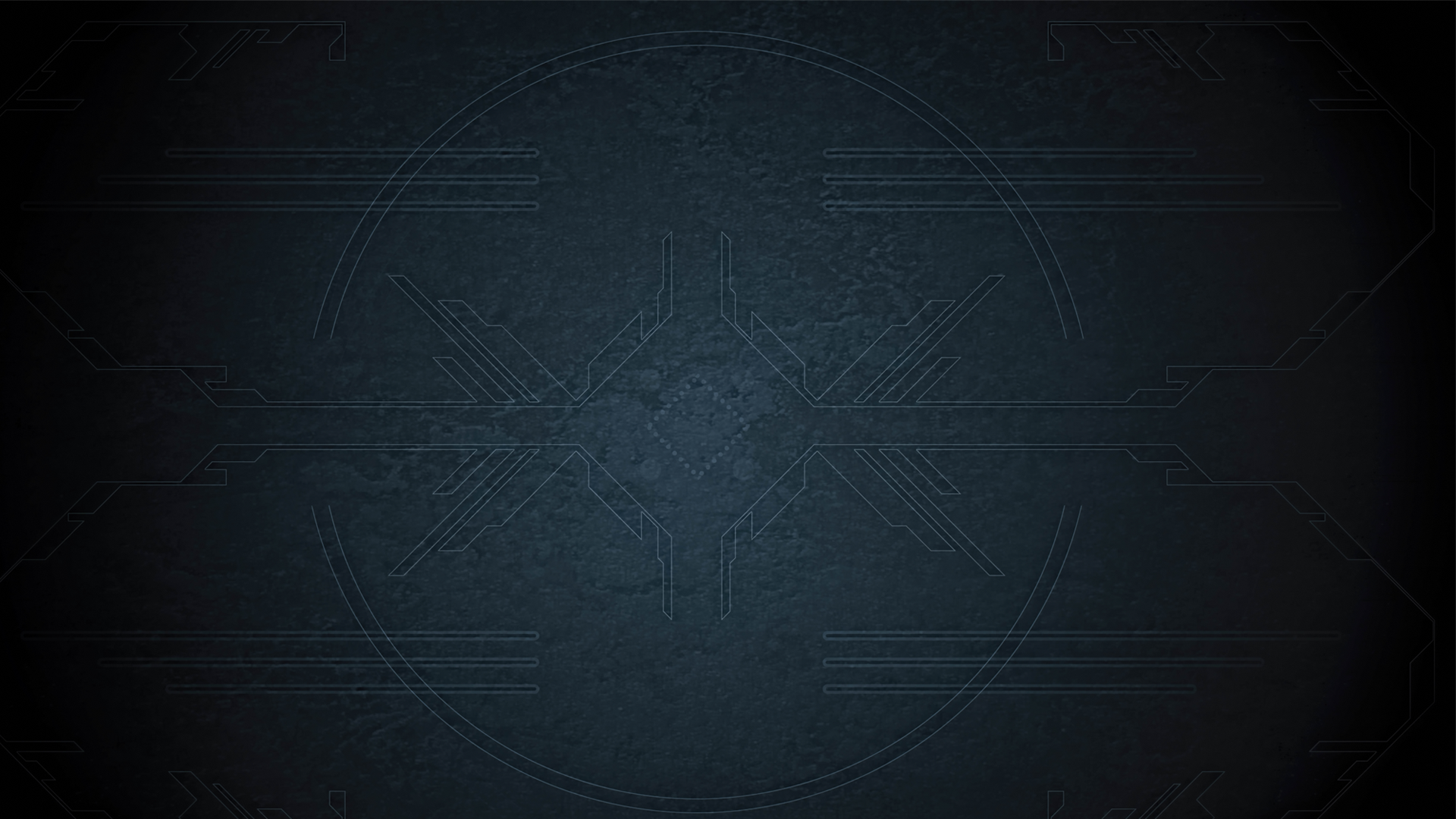 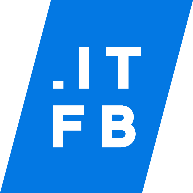 ПОРЯДОК В ДОКУМЕНТАХ — ОСНОВА УСПЕШНОГО ПРОЕКТА
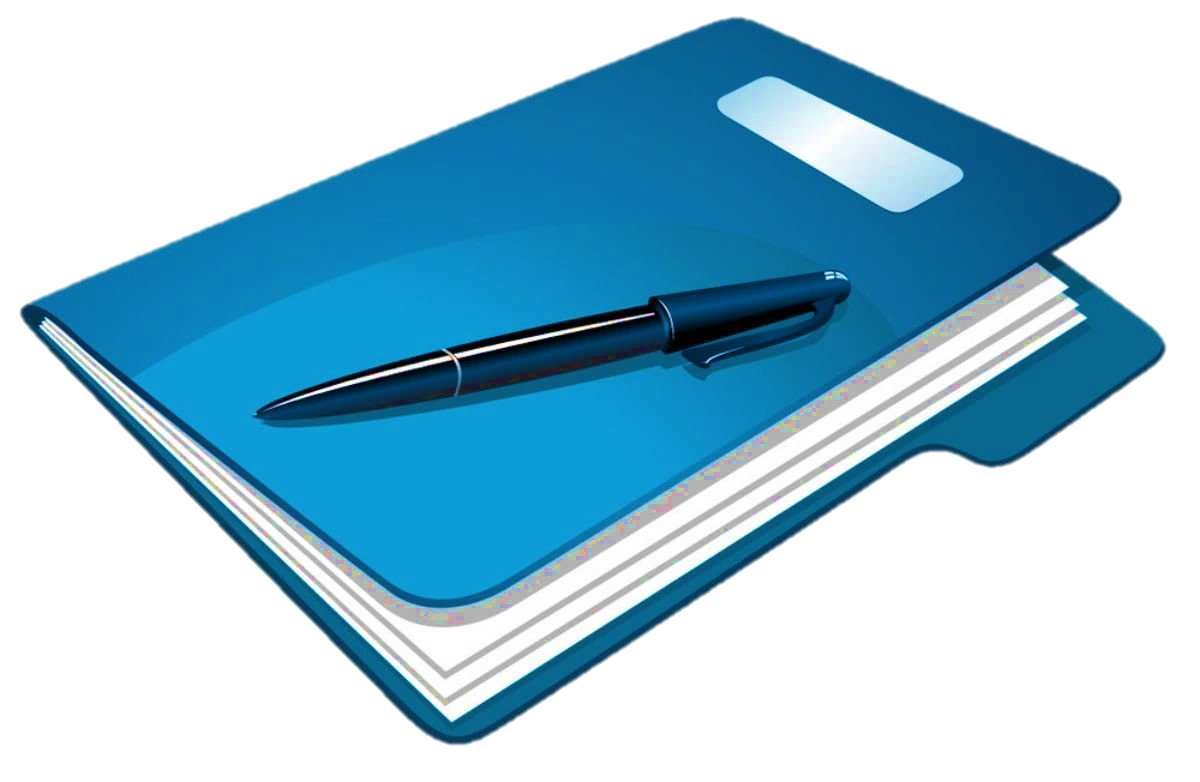 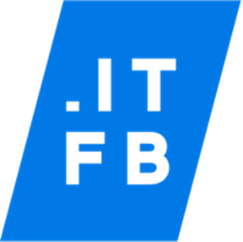 Когда нужна структура документов?
На старте проекта, когда и не знаешь, с чего начать
При завершении аналитики, когда хочешь проверить, всё ли учел
В ходе разработки, когда хочешь навести порядок
Когда кругом «пожары», а хочется заниматься аналитикой
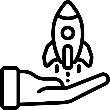 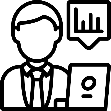 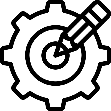 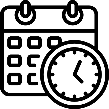 2
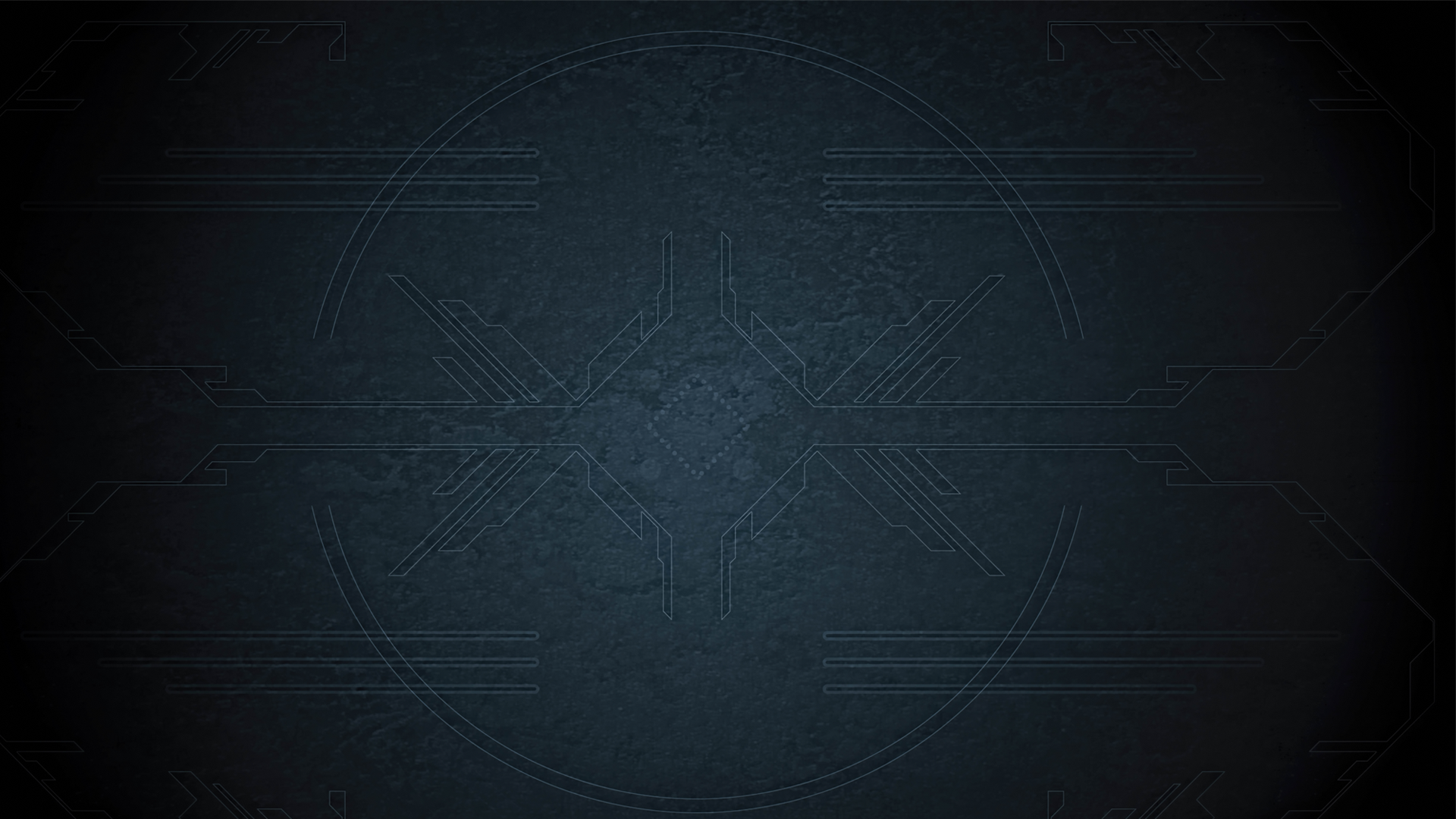 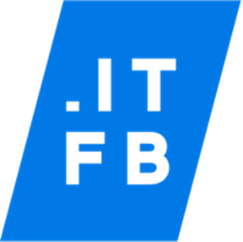 Переходим к делу
3
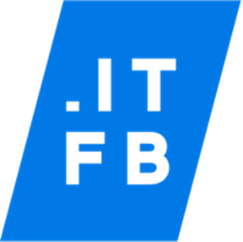 Базовые правила документации
Удобство
Приоритет
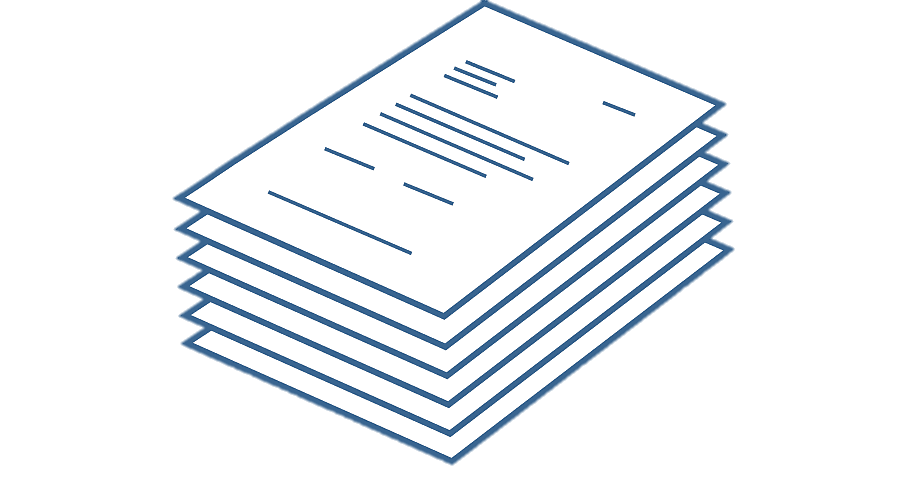 UX в требованиях важен так же, как и в самой системе
Любое требование должно иметь приоритет
Детализация
Визуализация
Документ пишется на одном уровне детализации
Графическое представление
требований
Требование фиксируем один раз
Уникальность
4
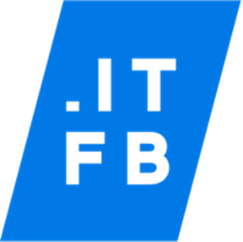 1. Удобство
Что проверять?
Быстрый поиск нужного раздела
Сценарий выполнения
Навигация
Доступы
Типовое представление страницы
Описание логики фронта
Макет
Как помогает?
Легкое восприятие документов
Атрибуты API
Сокращение сроков согласования
Связи с другими функциями
Снижение количества обсуждений
Пример оформления типовой страницы
5
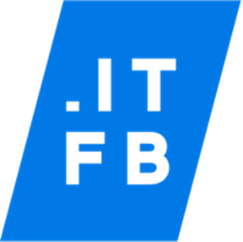 2. Детализация
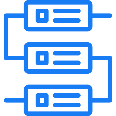 Группы процессов
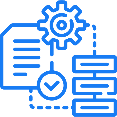 Что проверять?
Процессы
На каком уровне детализации пишется документ
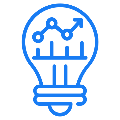 Бизнес-функции
Кто основной потребитель документа
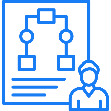 Как помогает?
User Story
Удерживает фокус внимания на определенном аспекте
Пользовательские функции систем
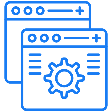 Знакомство с документацией проходит мягко, позволяя двигаться от общего к частному
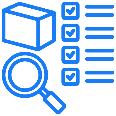 Спецификации API
6
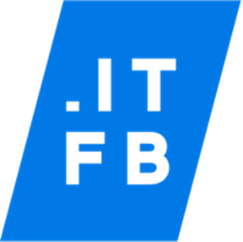 3. Уникальность
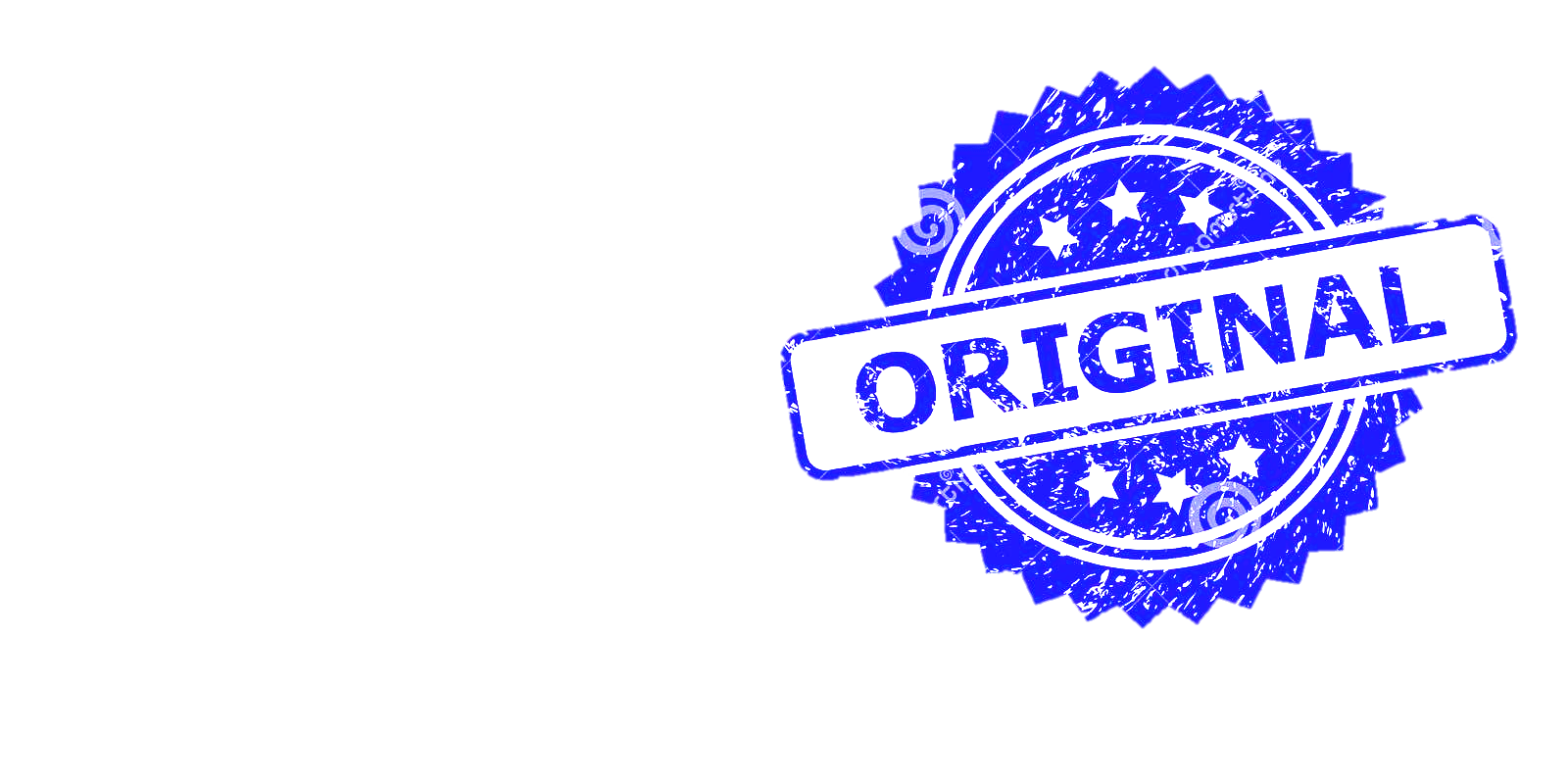 Что проверять?
Уникальность требований в рамках документа
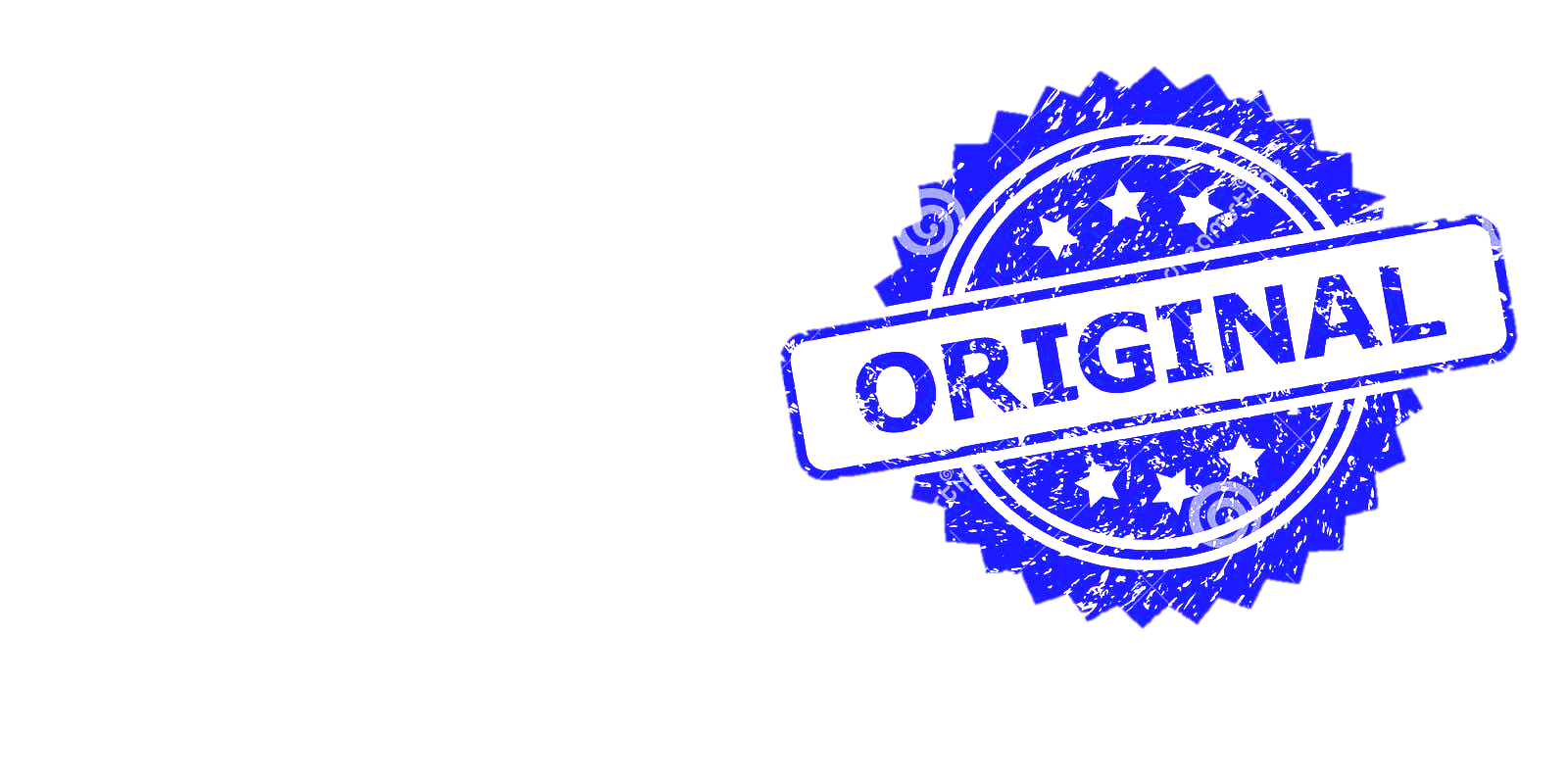 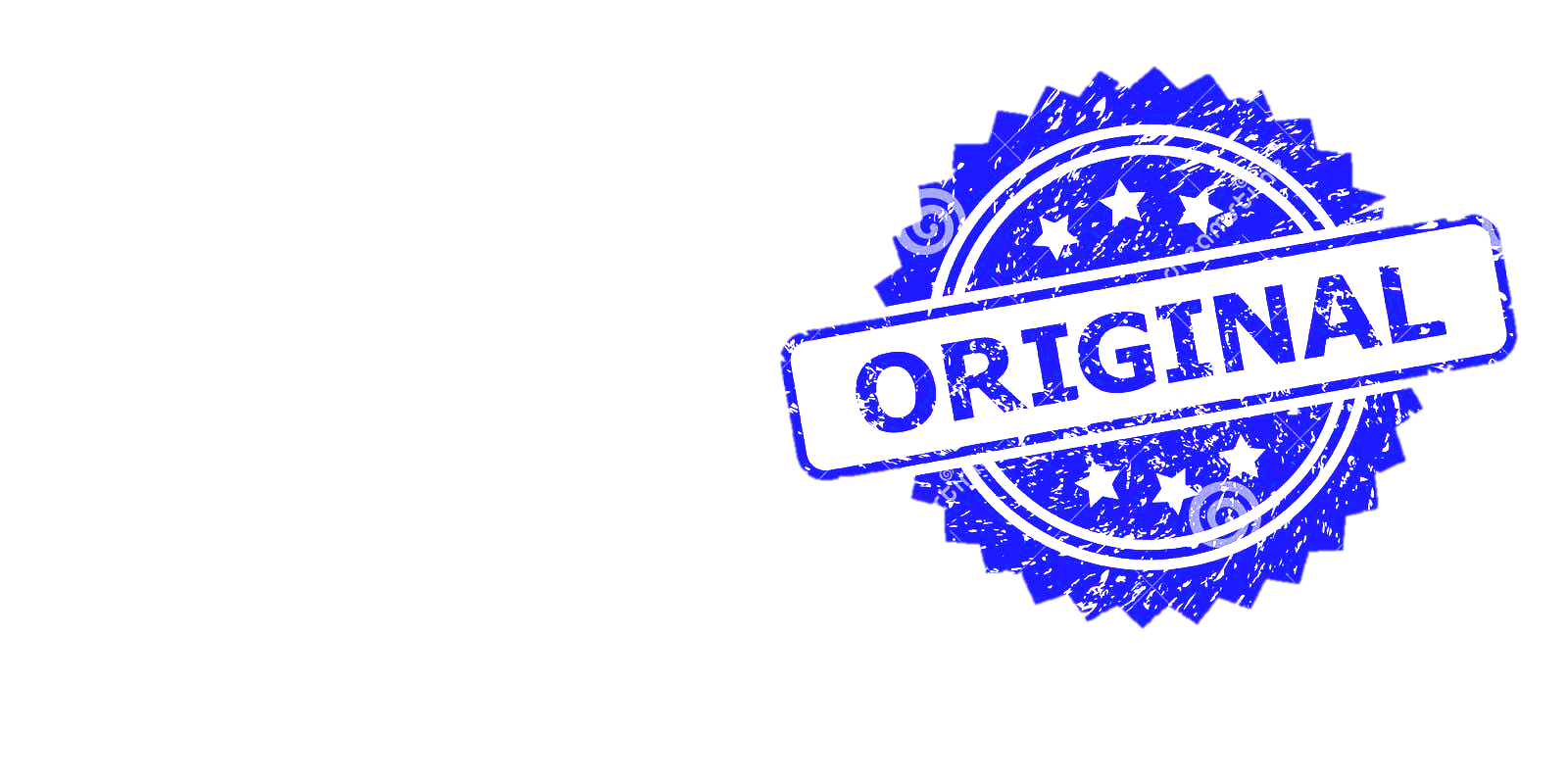 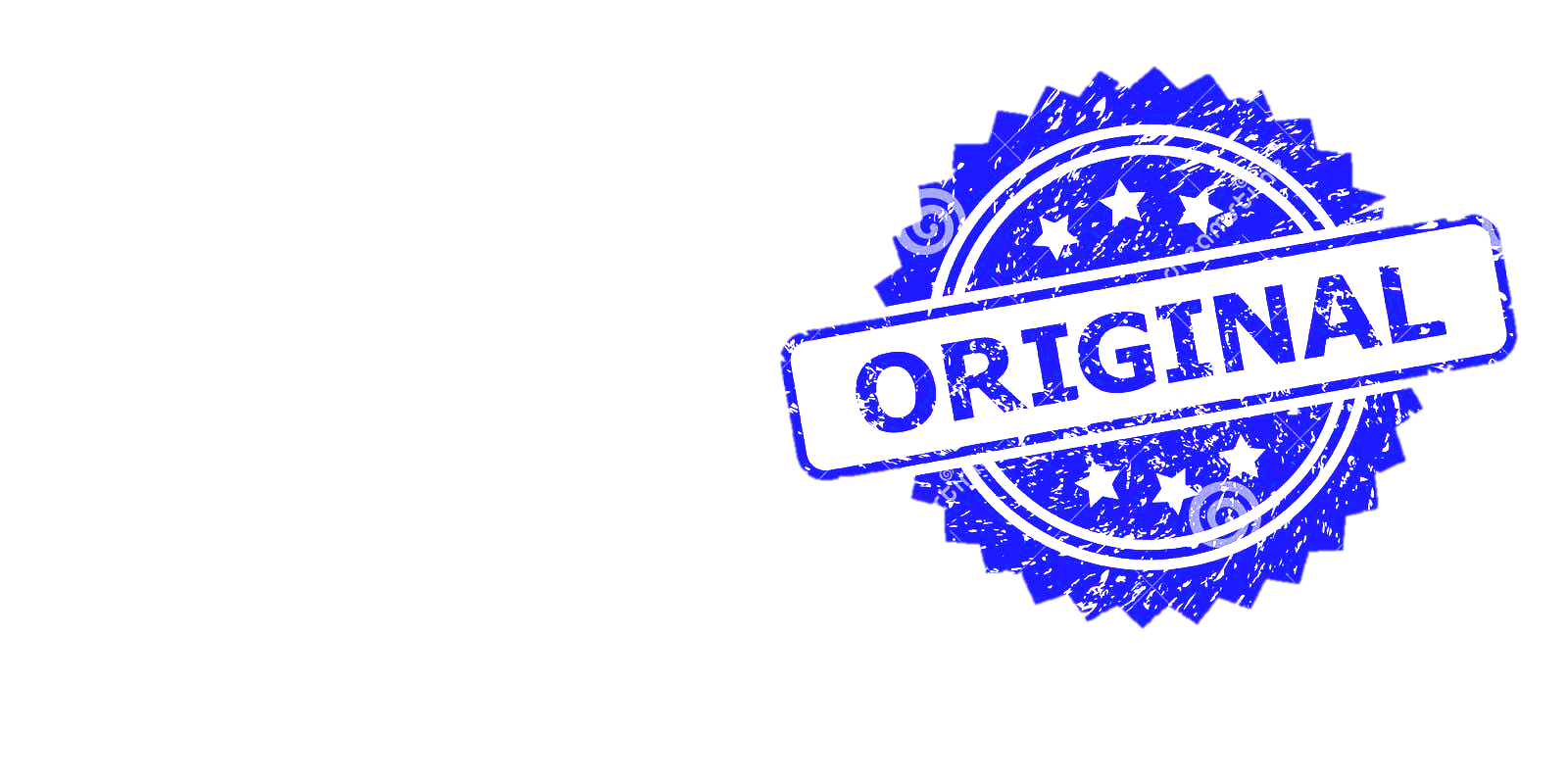 Как помогает?
Легко поддерживать изменения
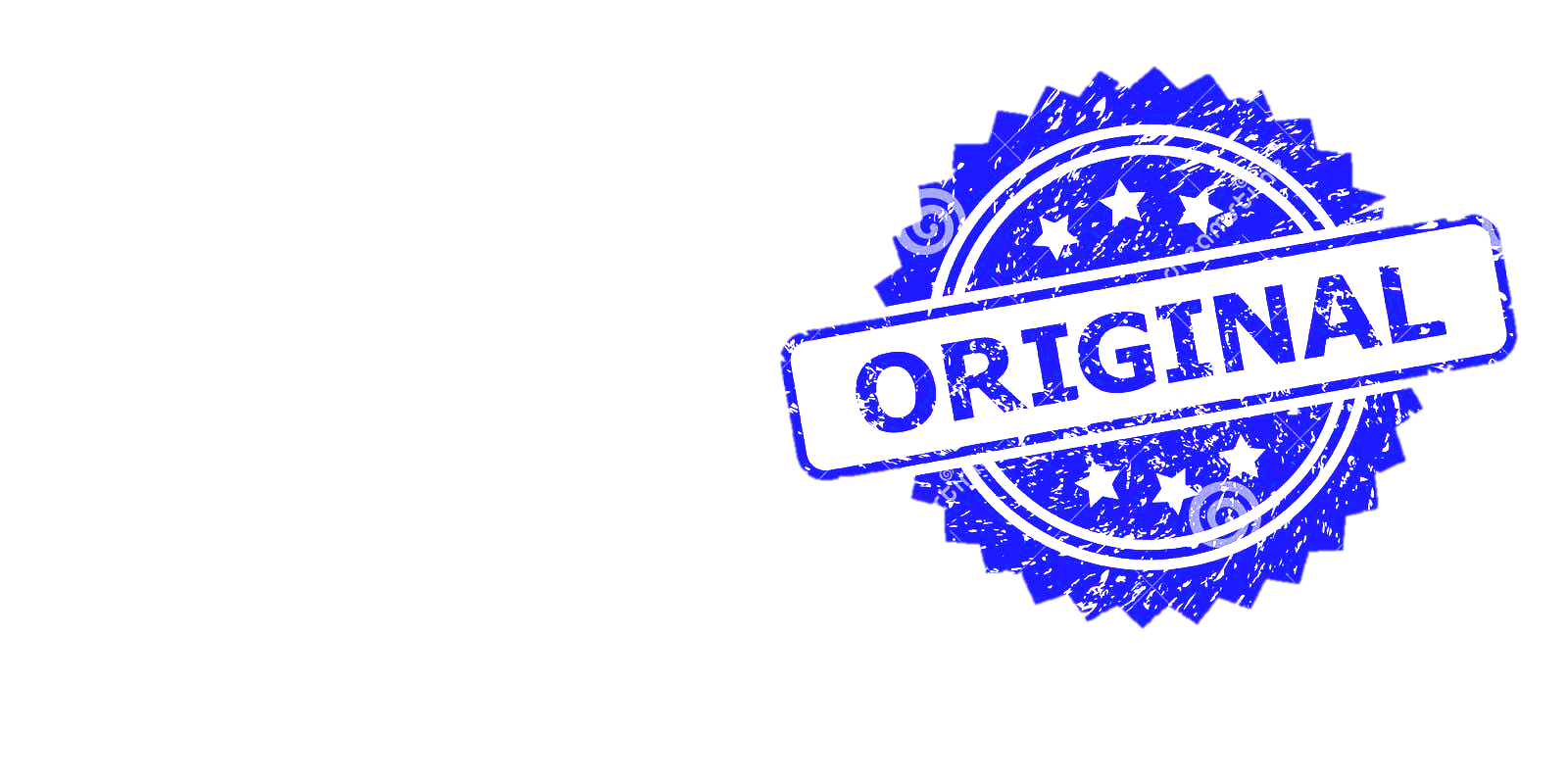 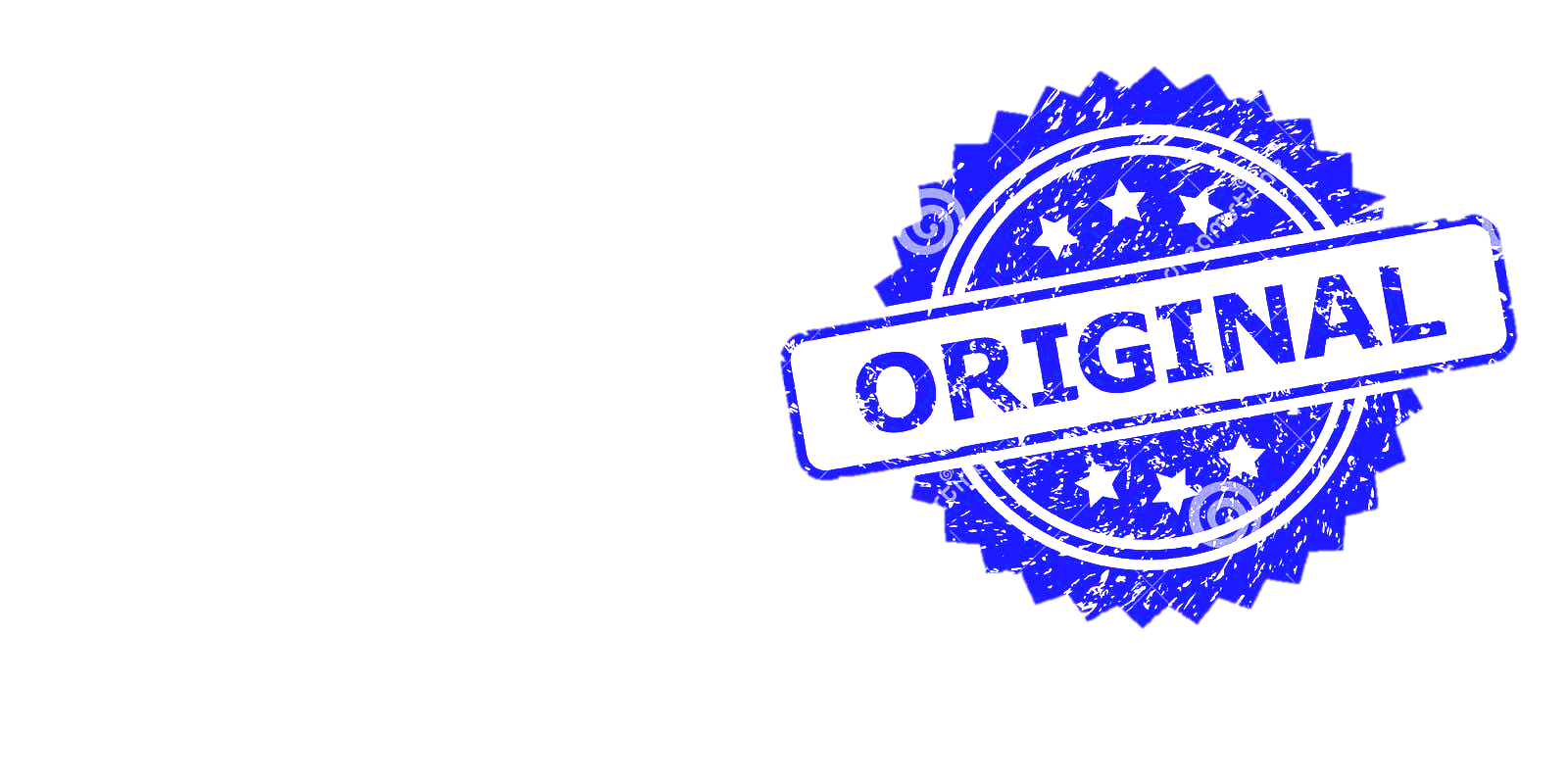 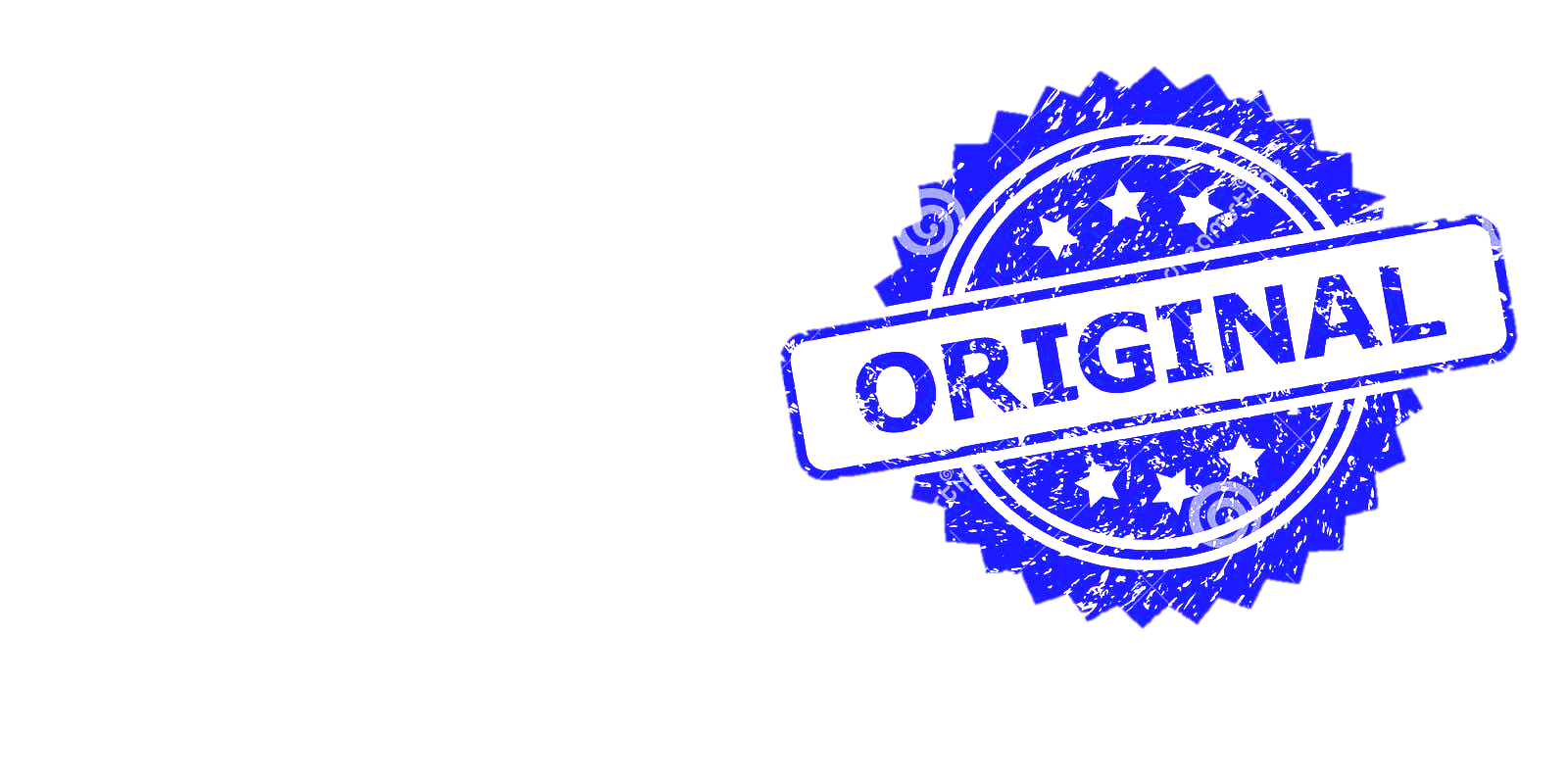 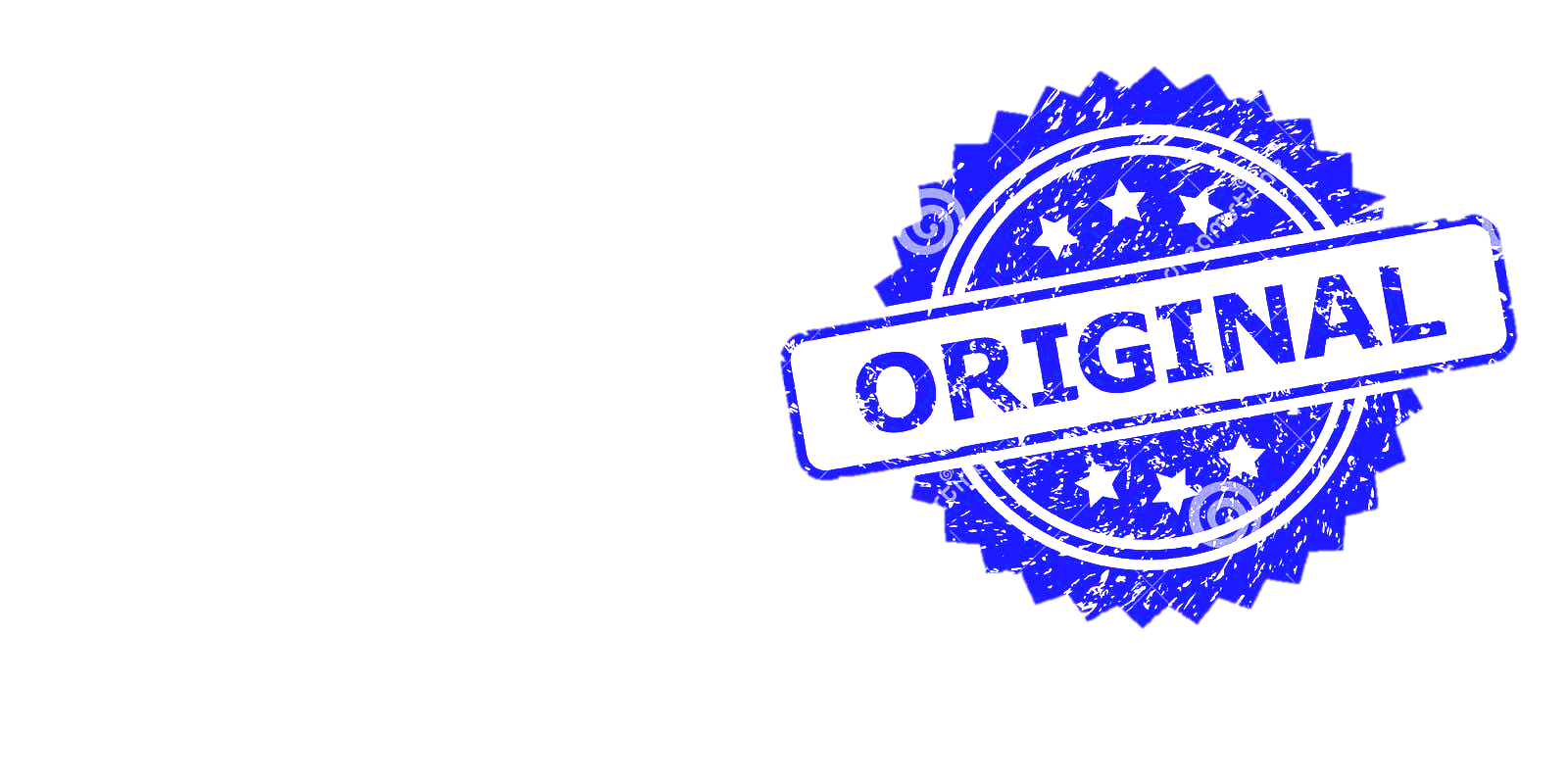 Нет спорных вопросов в документе
7
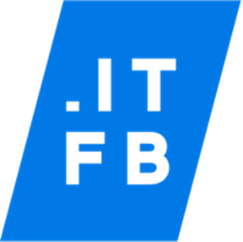 4. Визуализация
Что проверять?
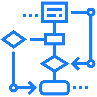 Список и таблица  лучше текста
UML диаграммы
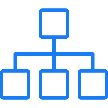 График лучше вводного слова
Схемы
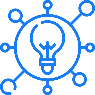 Mind Map
Макет лучше перечня требования
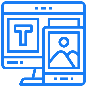 Мокапы
Как помогает?
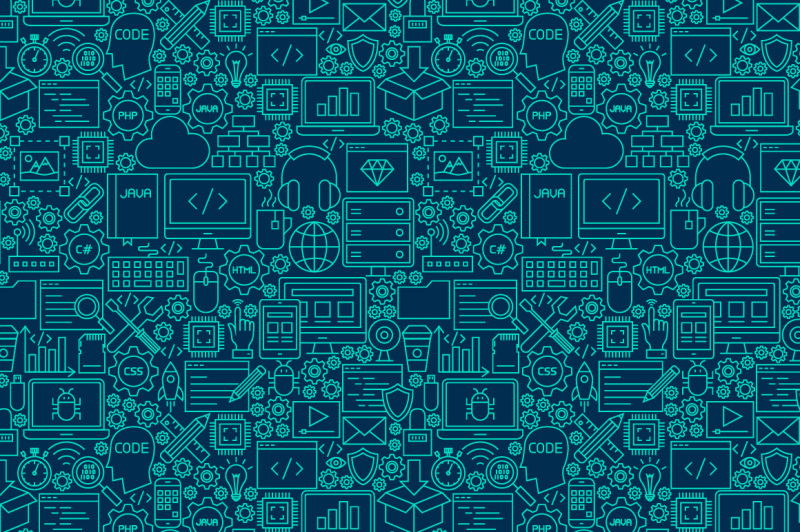 Легкость восприятия
Акцент на важных деталях
8
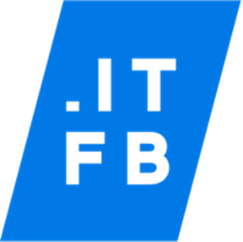 5. Приоритет
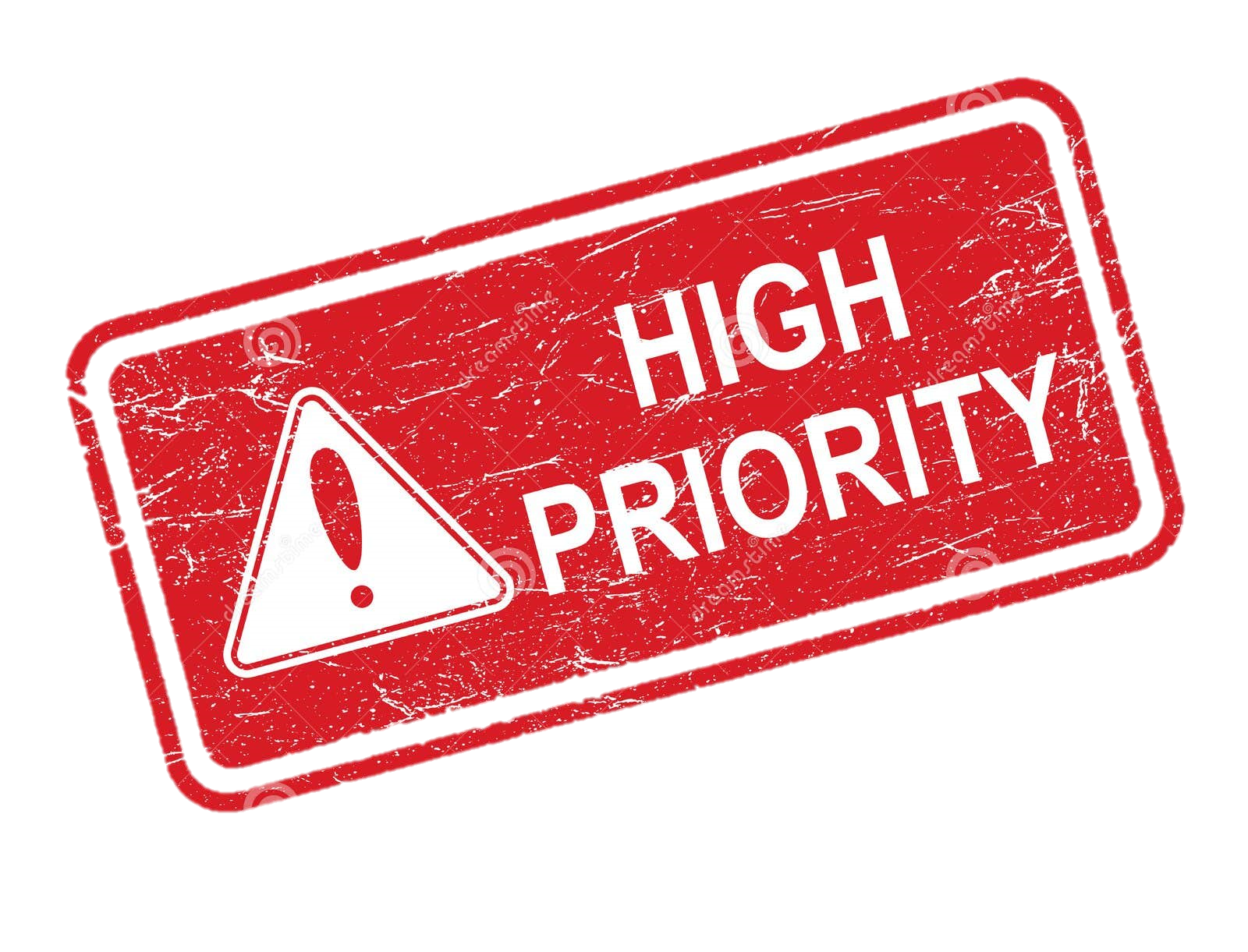 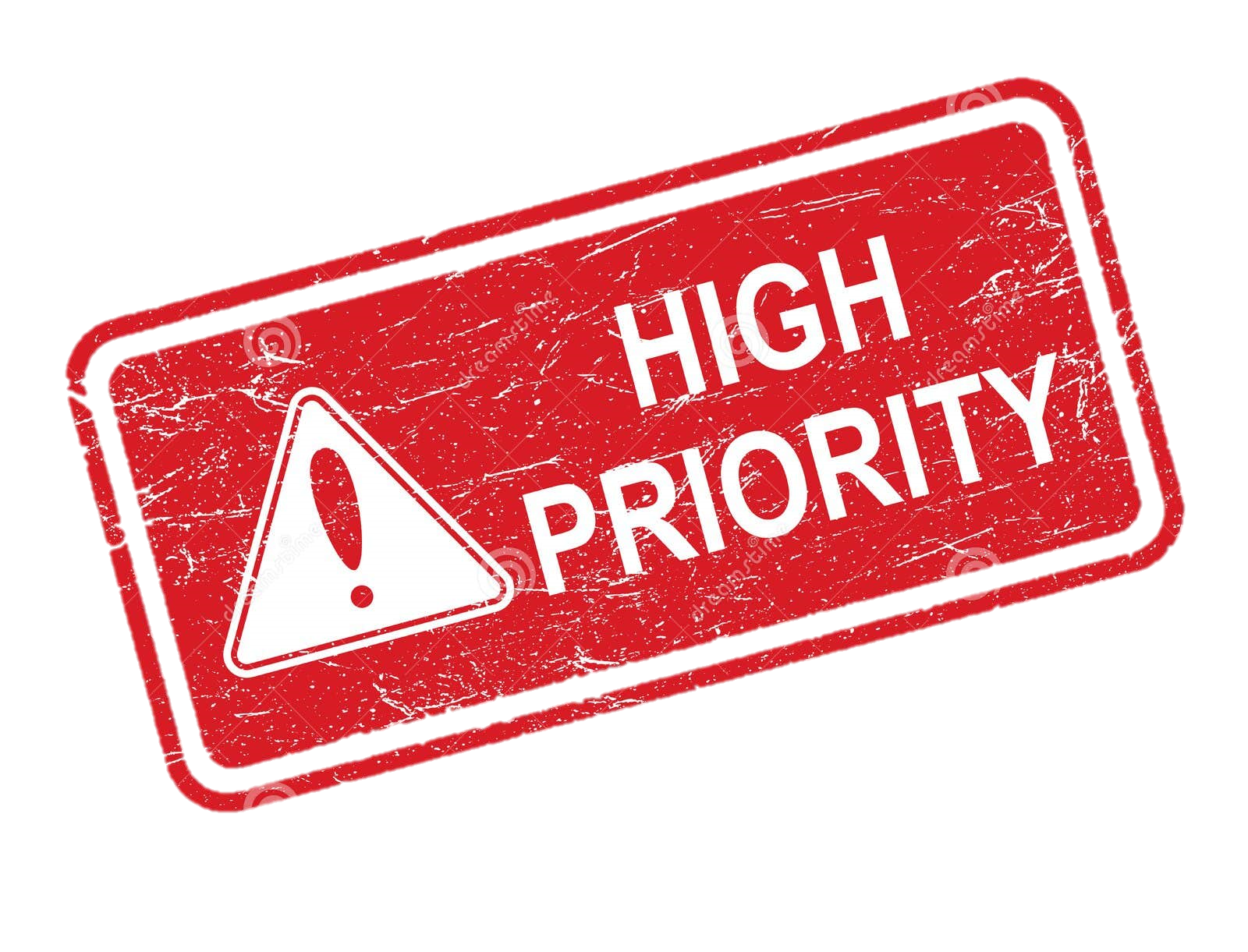 Что проверять?
Любое требование должно иметь приоритет
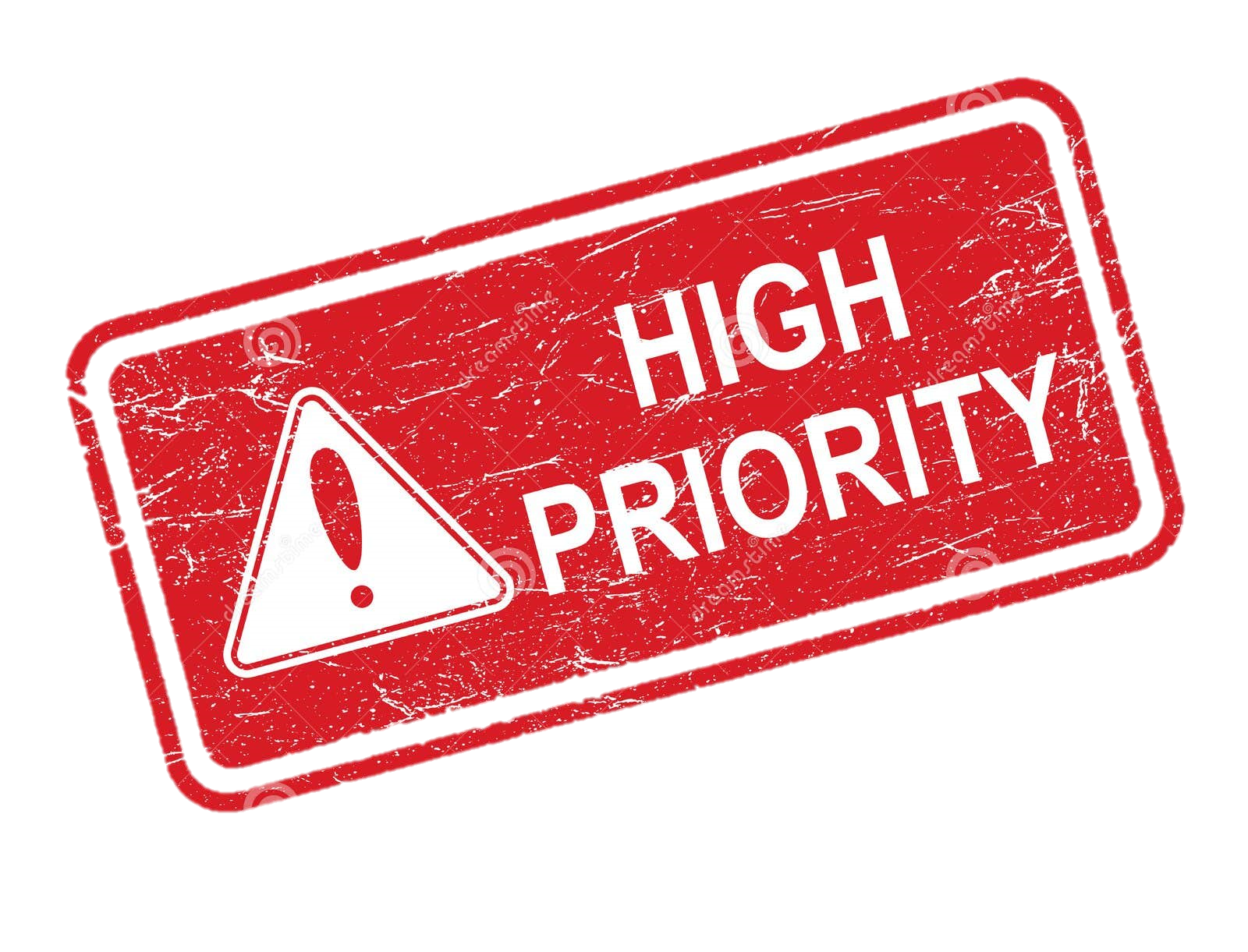 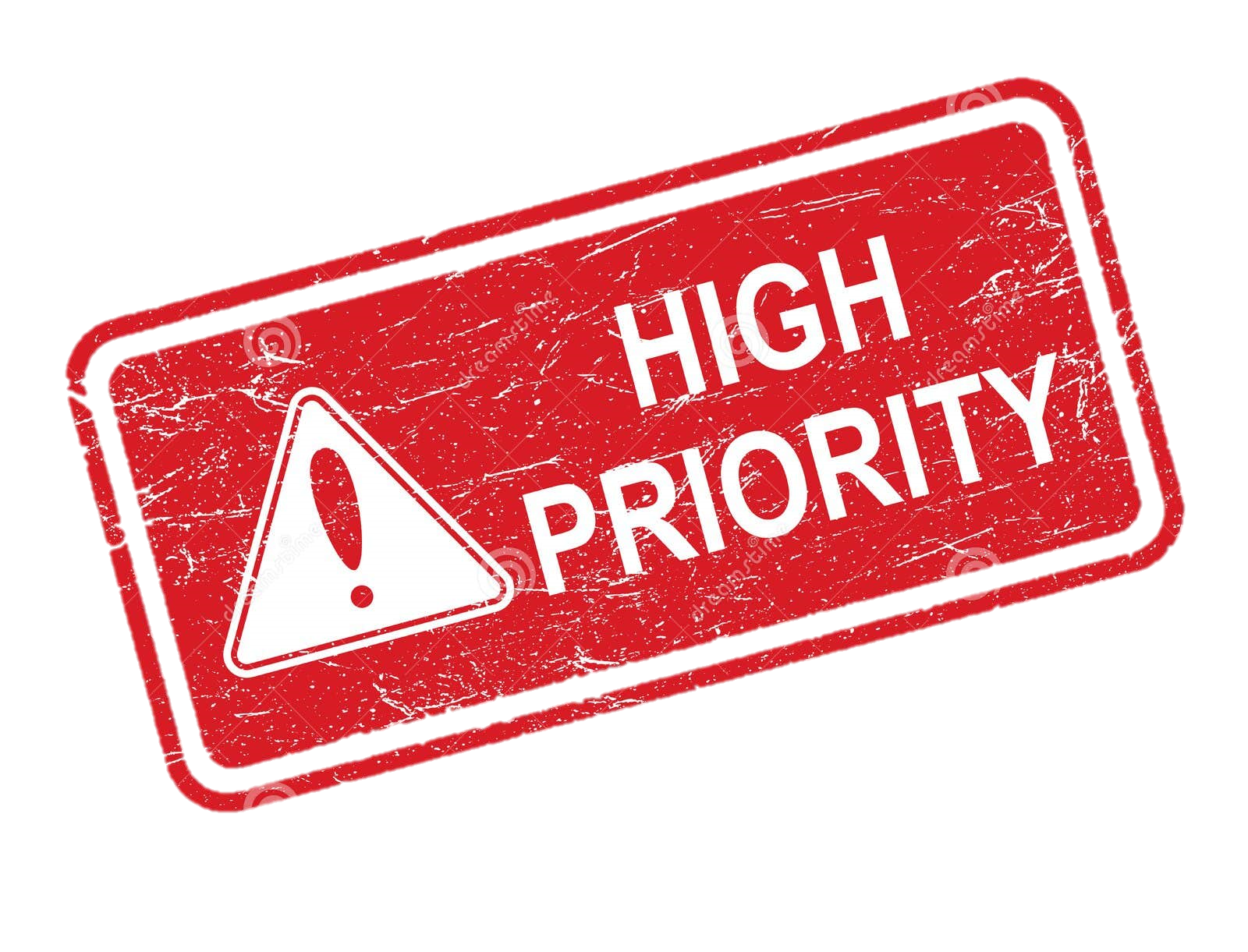 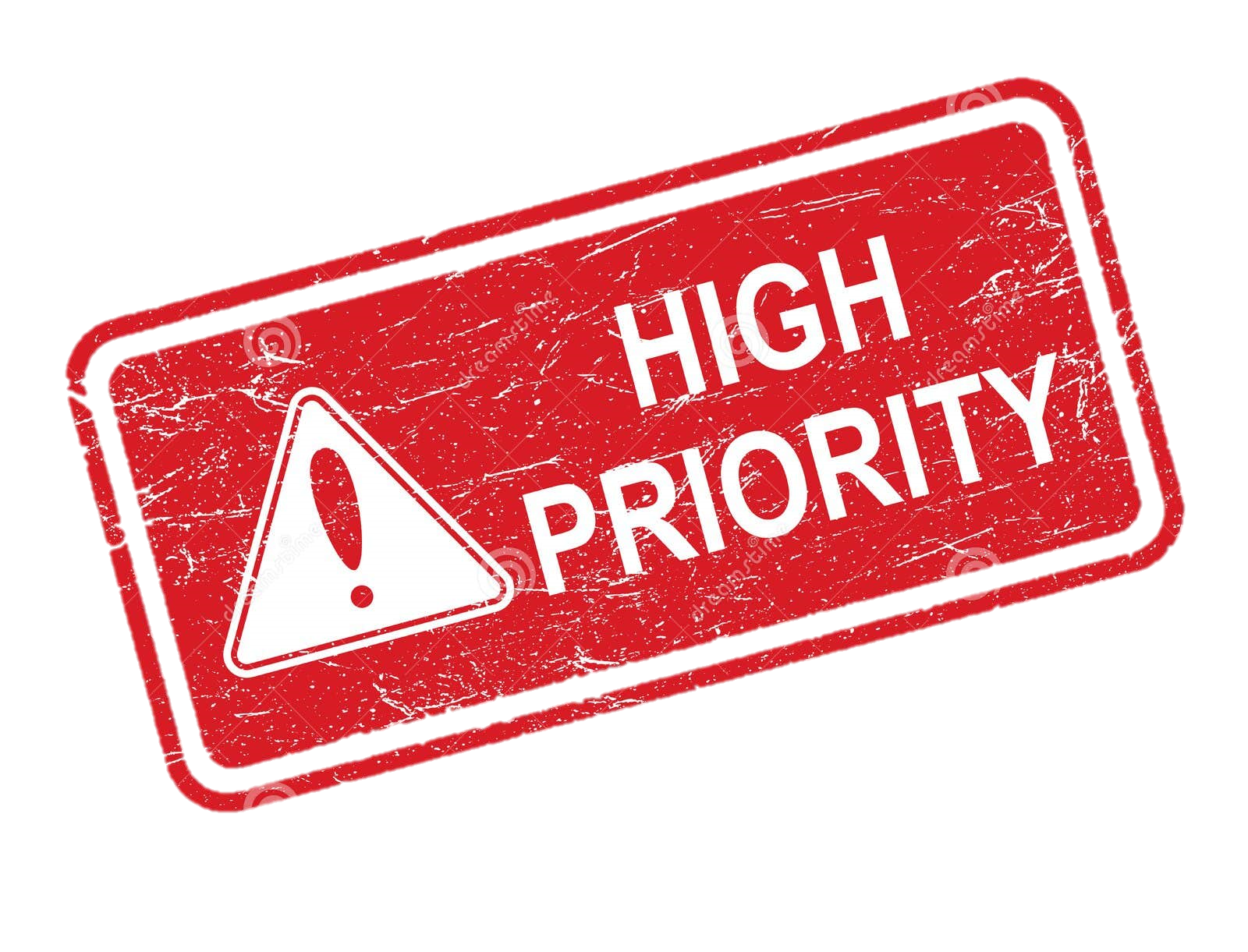 Ключевые функции внутри требования
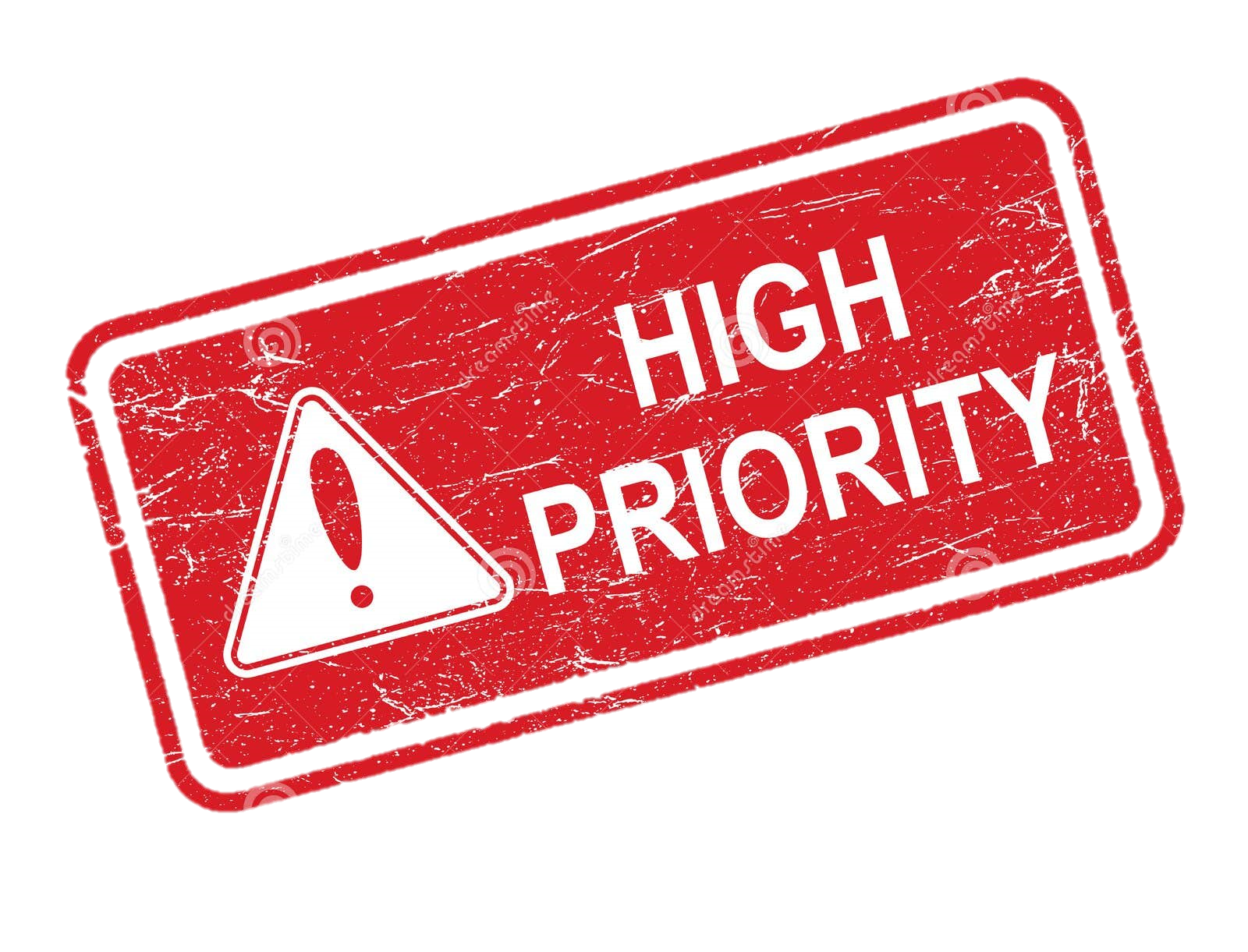 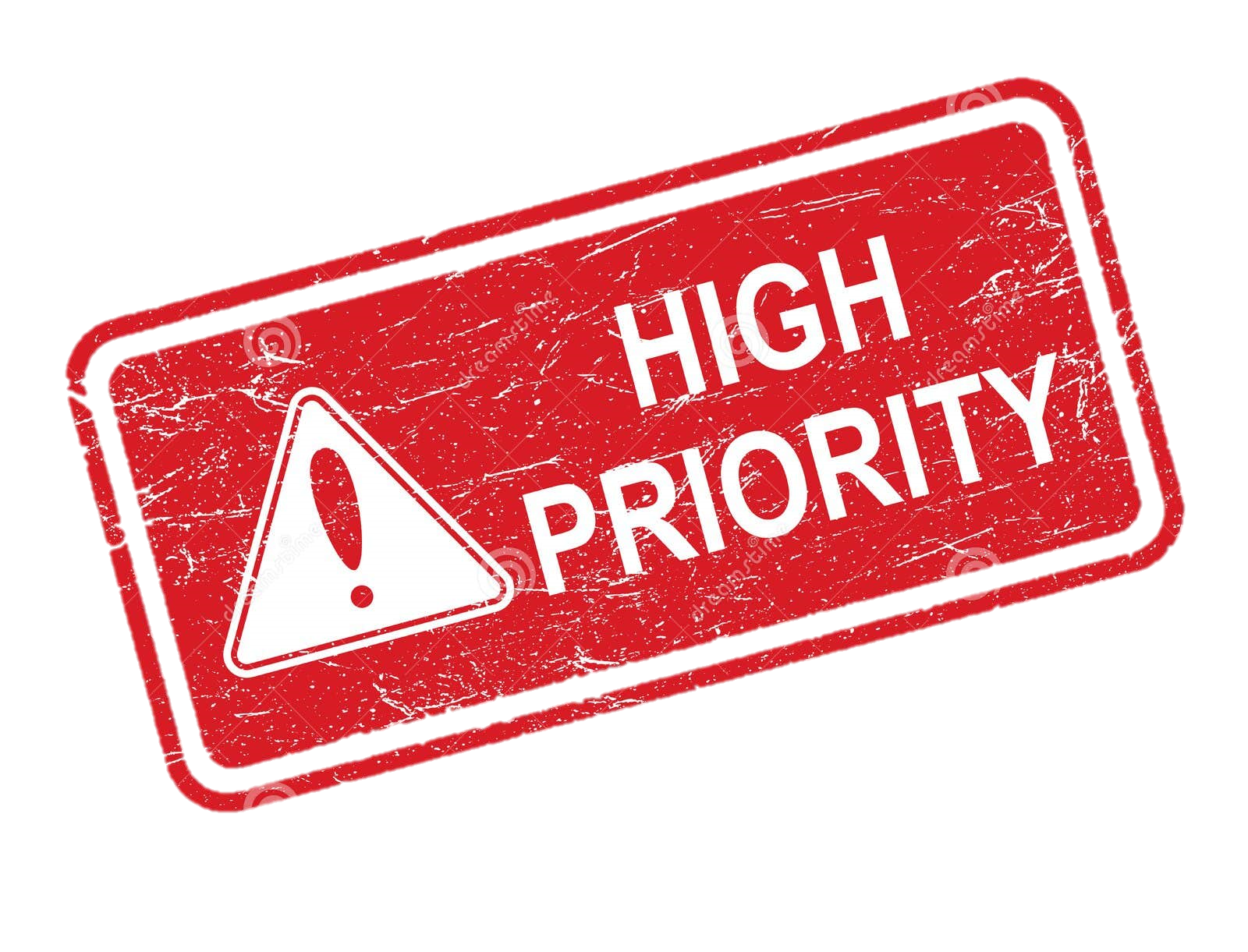 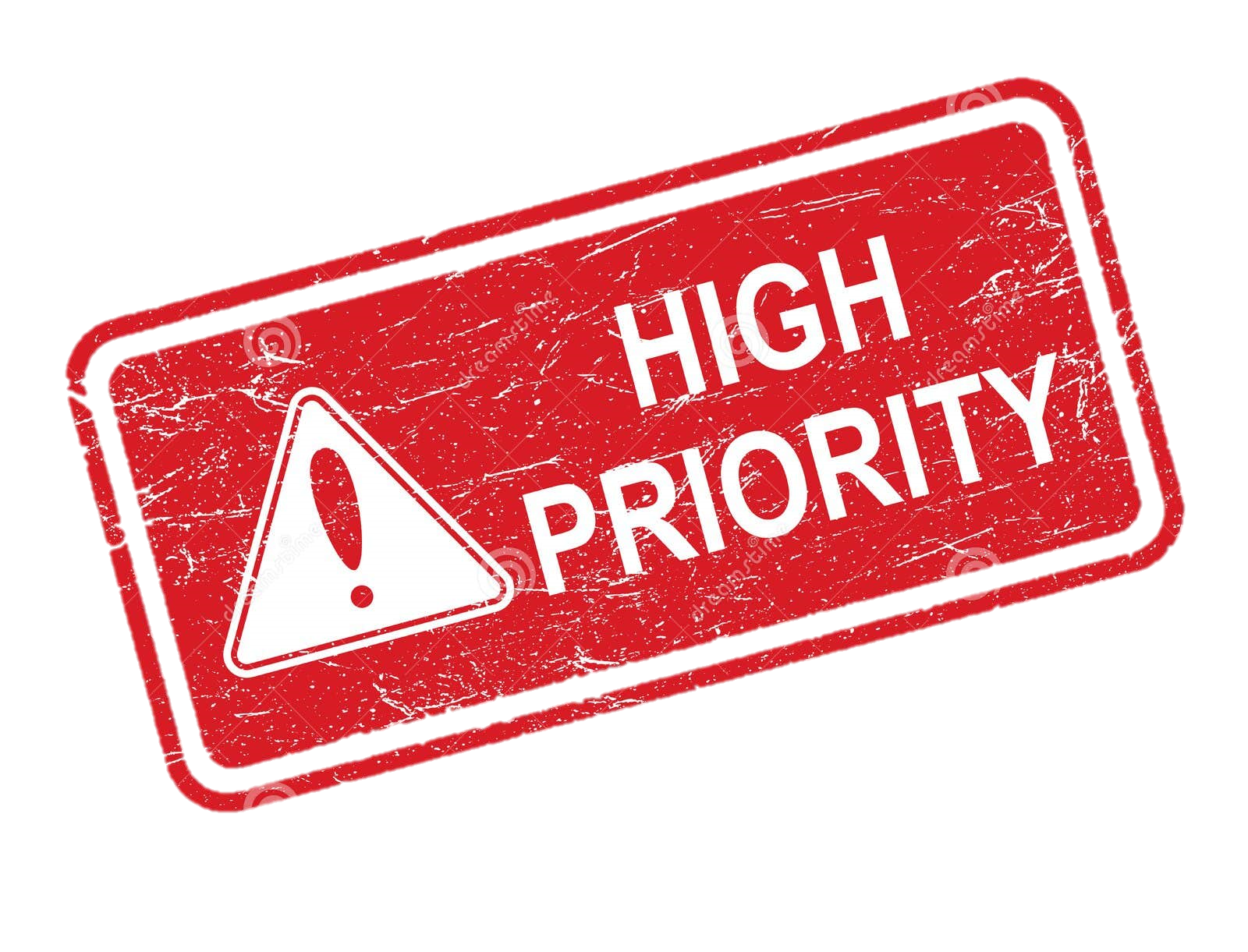 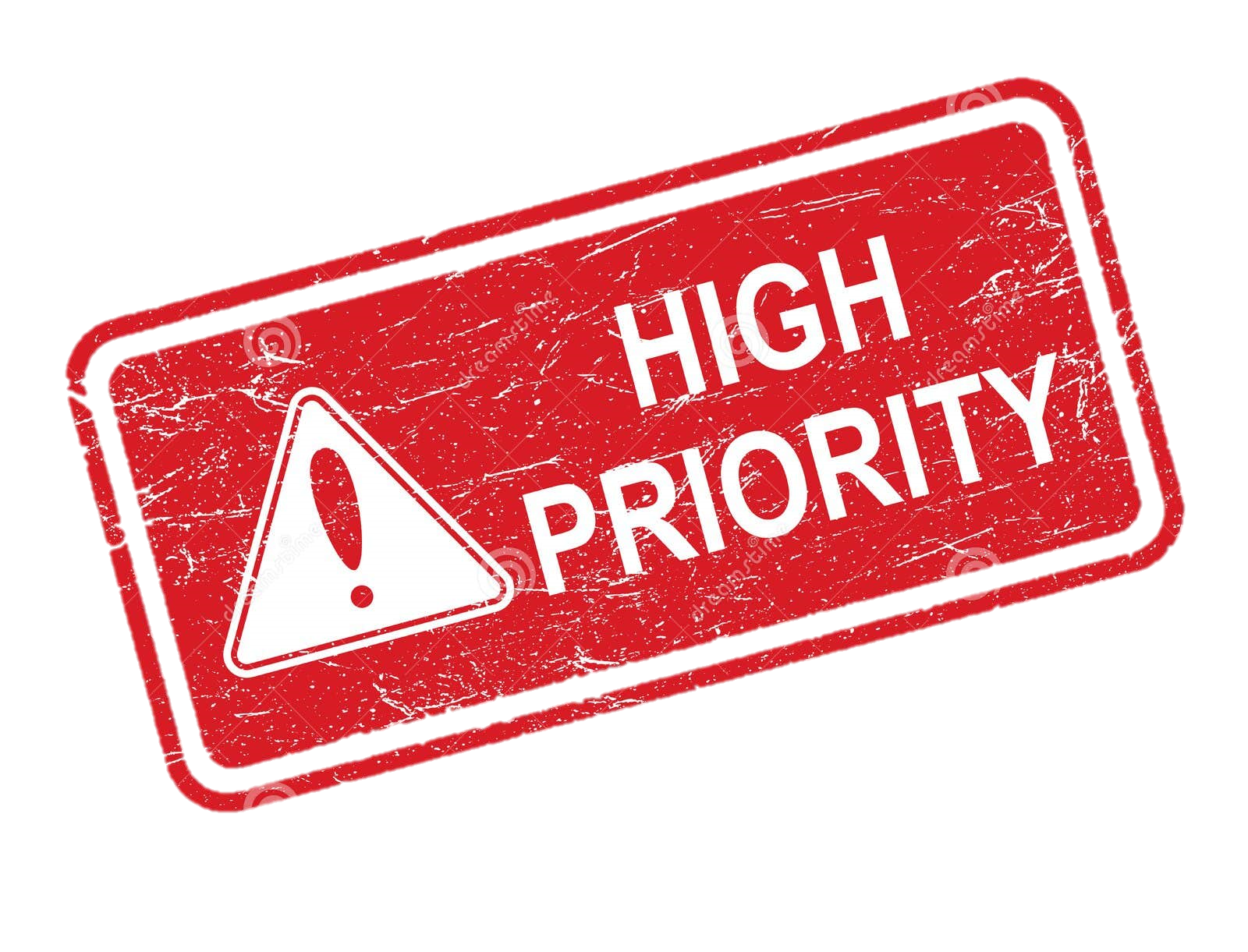 Как помогает?
Фокус на главном
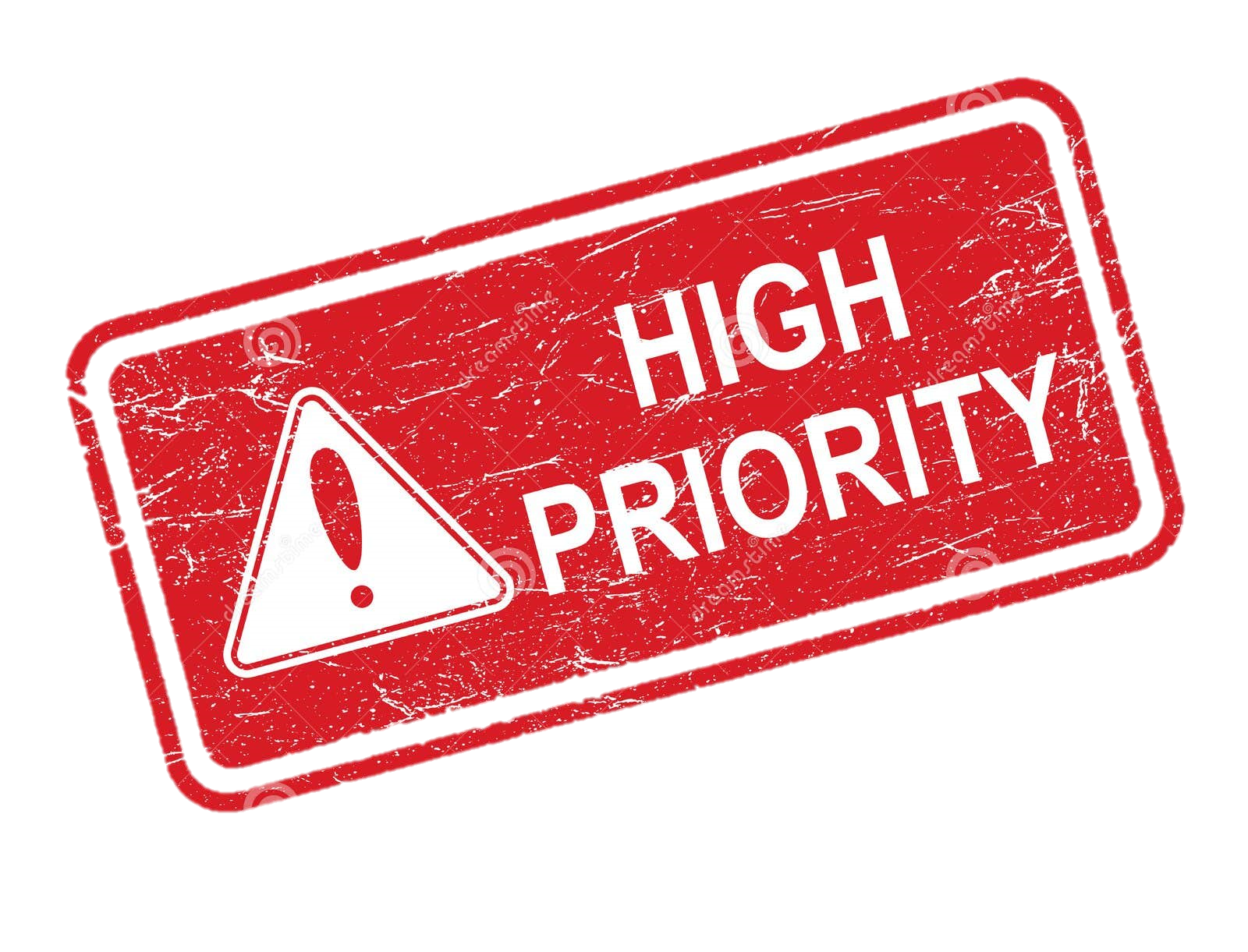 9
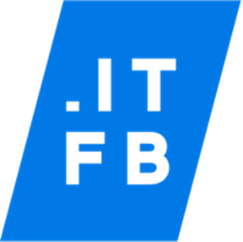 Структура на этапе инициации проекта
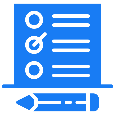 Цели и задачи проекта
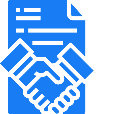 Заинтересованные стороны
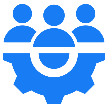 Команда проекта
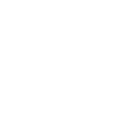 Риски
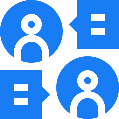 План коммуникаций!
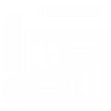 План проекта
10
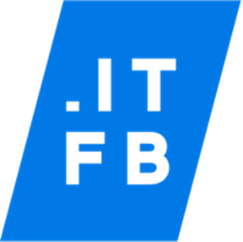 Структура на этапе бизнес-анализа
Сбор требований
Систематизация
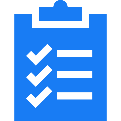 Глоссарий и
Модель предметной области
Реестр требований
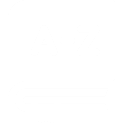 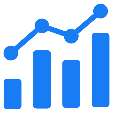 Бизнес-данные
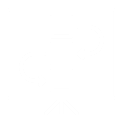 Карта процессов и процессы
Исследование рынка
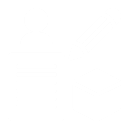 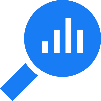 User story
Идеи для будущих этапов
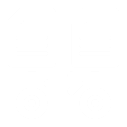 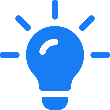 Потоки данных
Нефункциональные требования
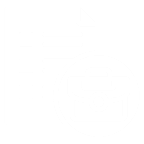 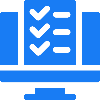 Среда использования
11
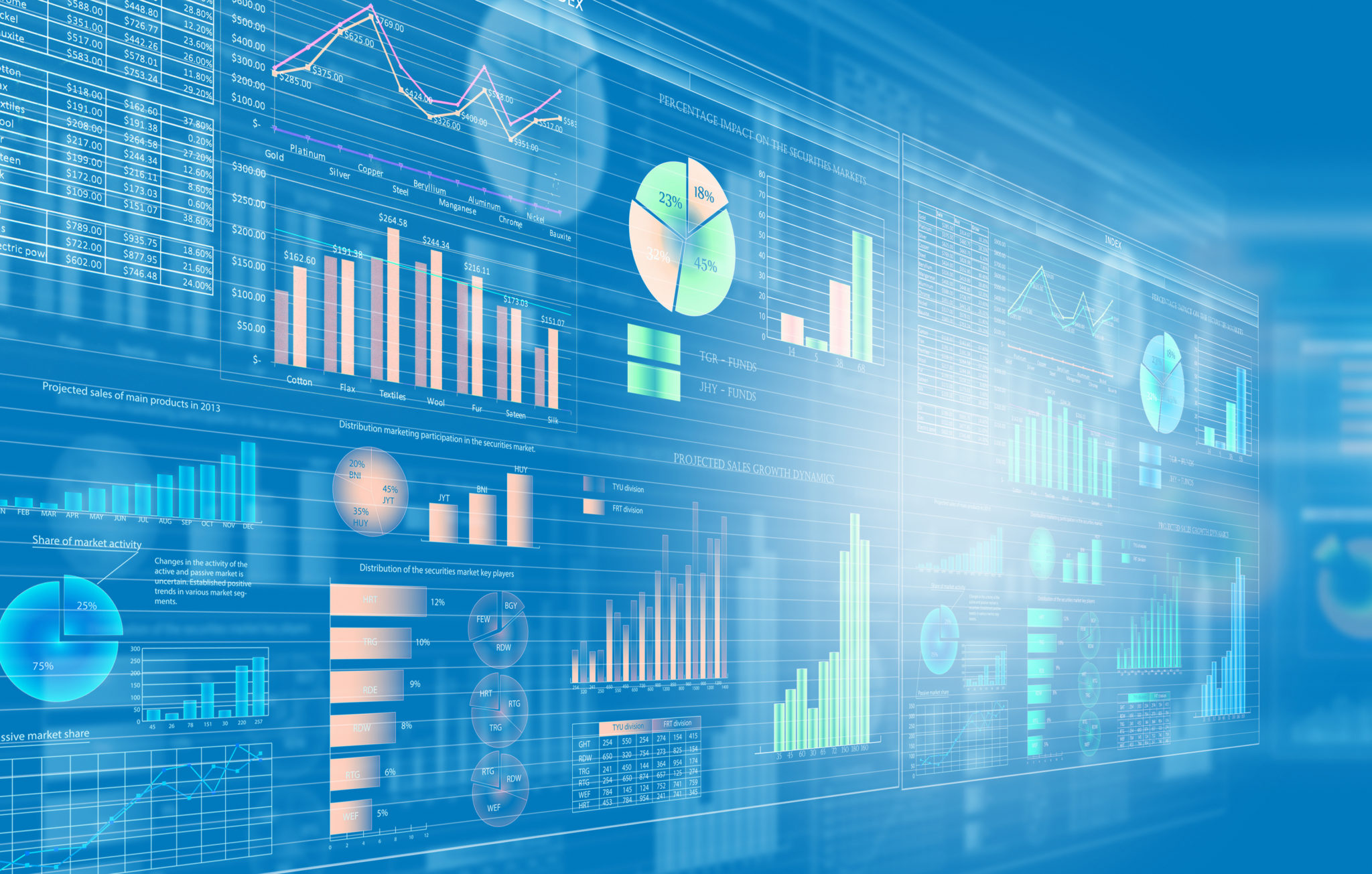 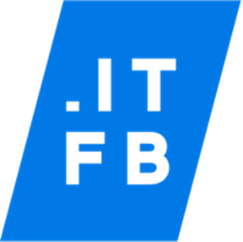 Правила при бизнес-анализе
1- Собирайте
потребности, а не решения
2 - Ищите
Лиц, принимающих решения
3 - Говорите
на языке клиента
4 - Фиксируйте
итоги и обсуждения
5 - Смотрите
шире границ проекта
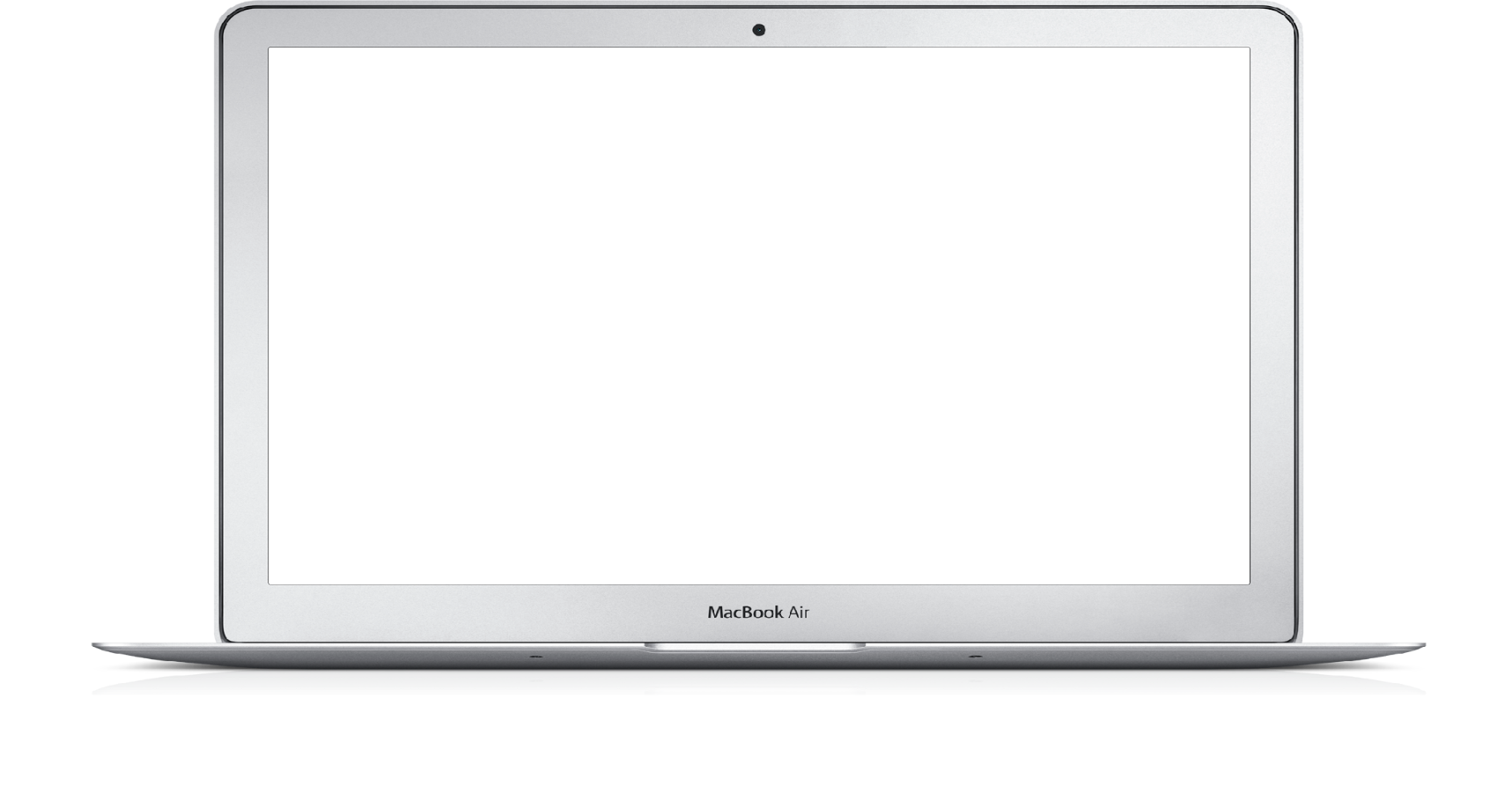 6 - Систематизируйте
и ищите пробелы
12
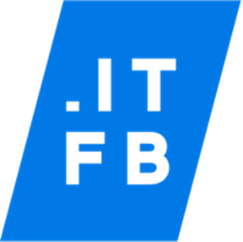 Структура на этапе системного анализа
Проектирование
Постановки для разработки
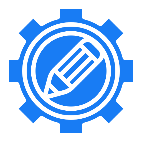 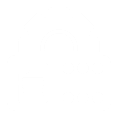 Функциональная архитектура
Модуль системы
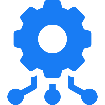 Интеграционная архитектура
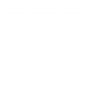 Объекты системы
Статусная модель объекта
Дизайн системы (UI)
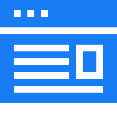 Пользовательские функции
Модель данных
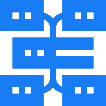 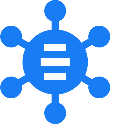 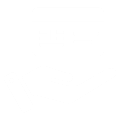 Ролевая модель
Карточки сервисов
13
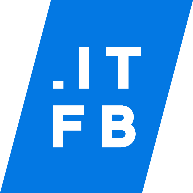 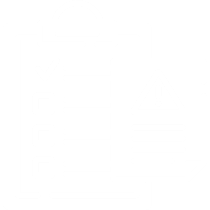 Примеры пользовательской функции
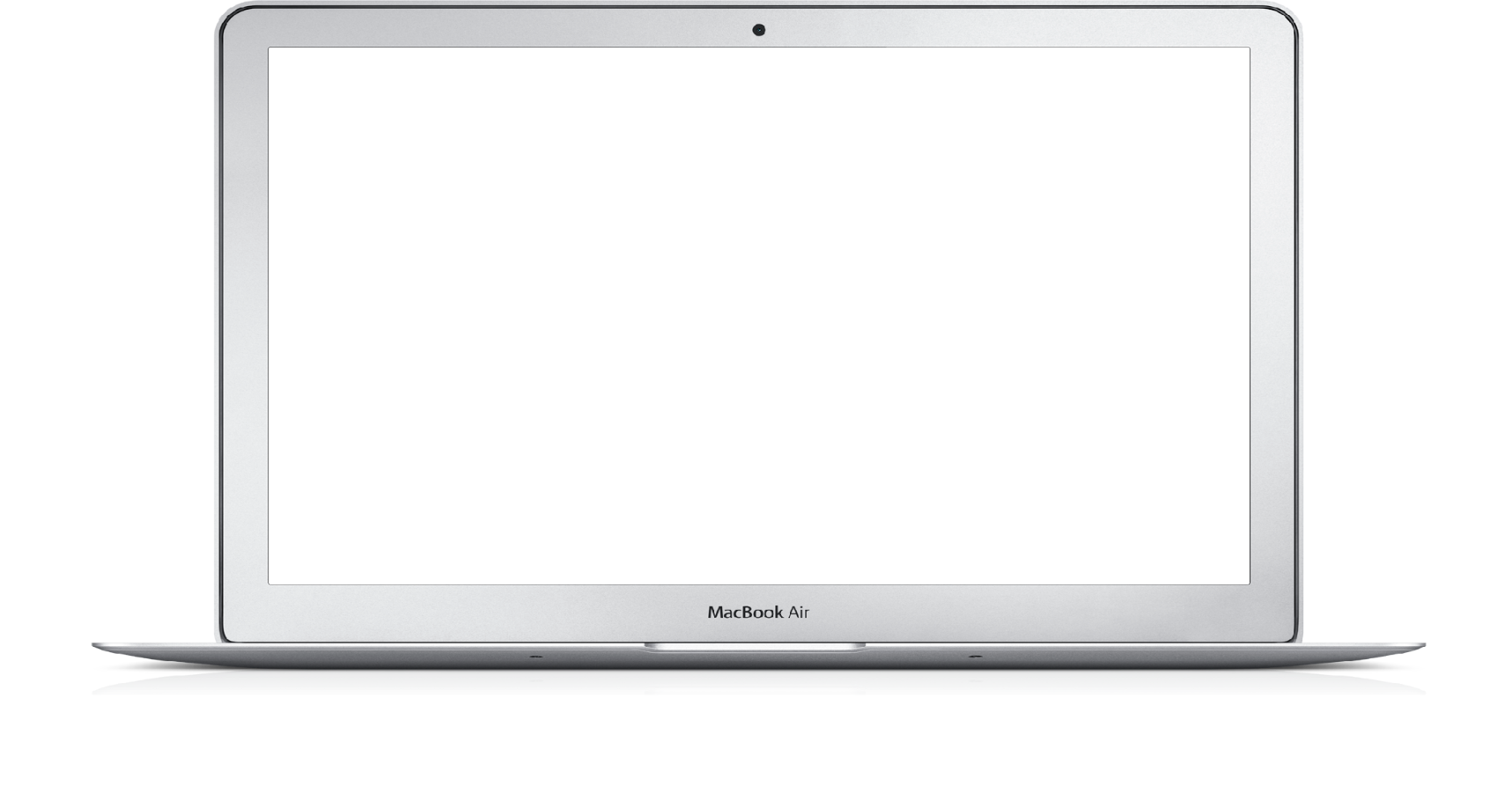 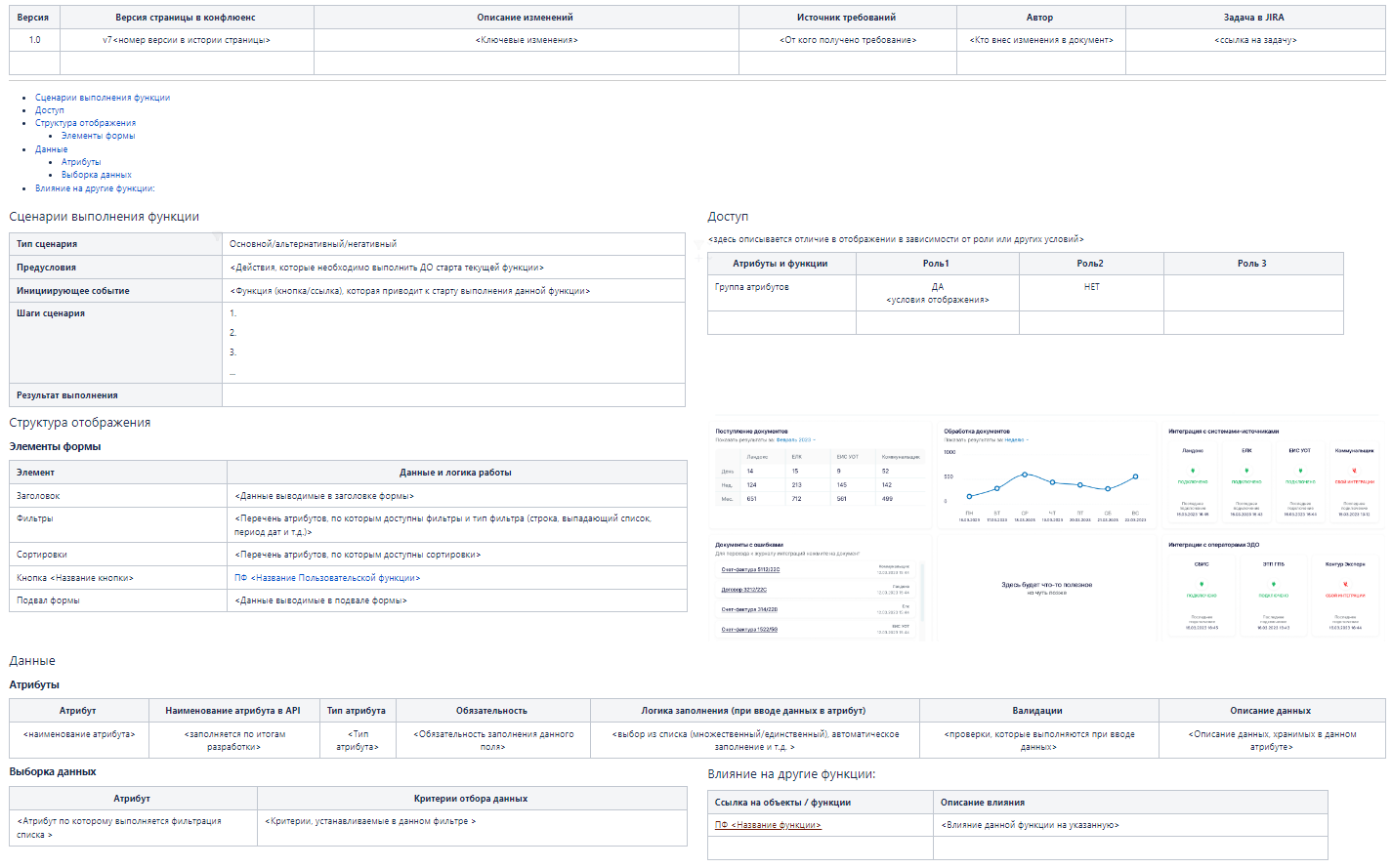 14
9
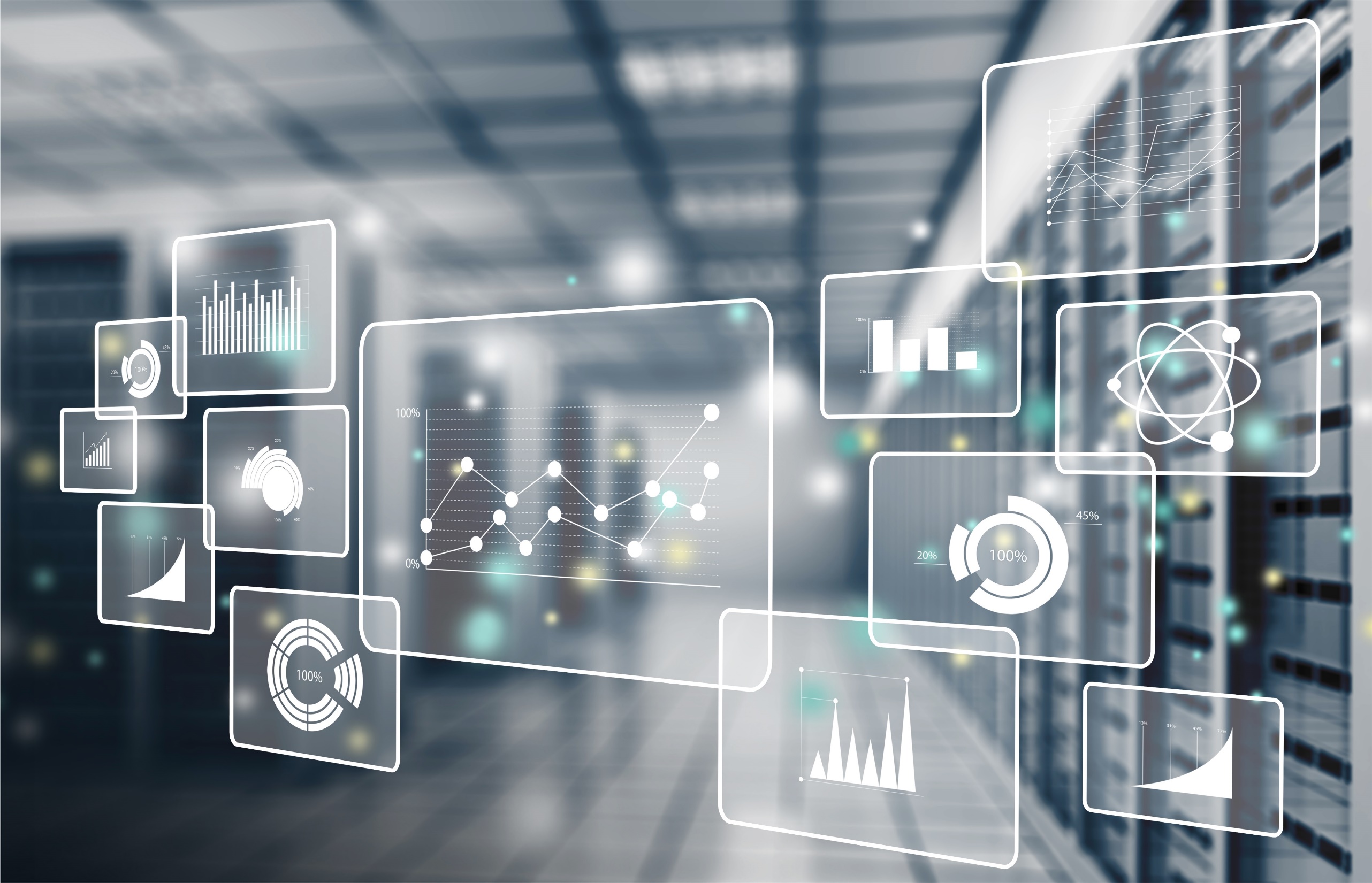 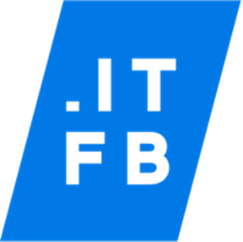 Правила в системном анализе
1 - Ищите связи
между требованиями
2 - Создавайте
приятного собеседника
3 - НЕ ограничивайте
без необходимости
4 - Проверяйте
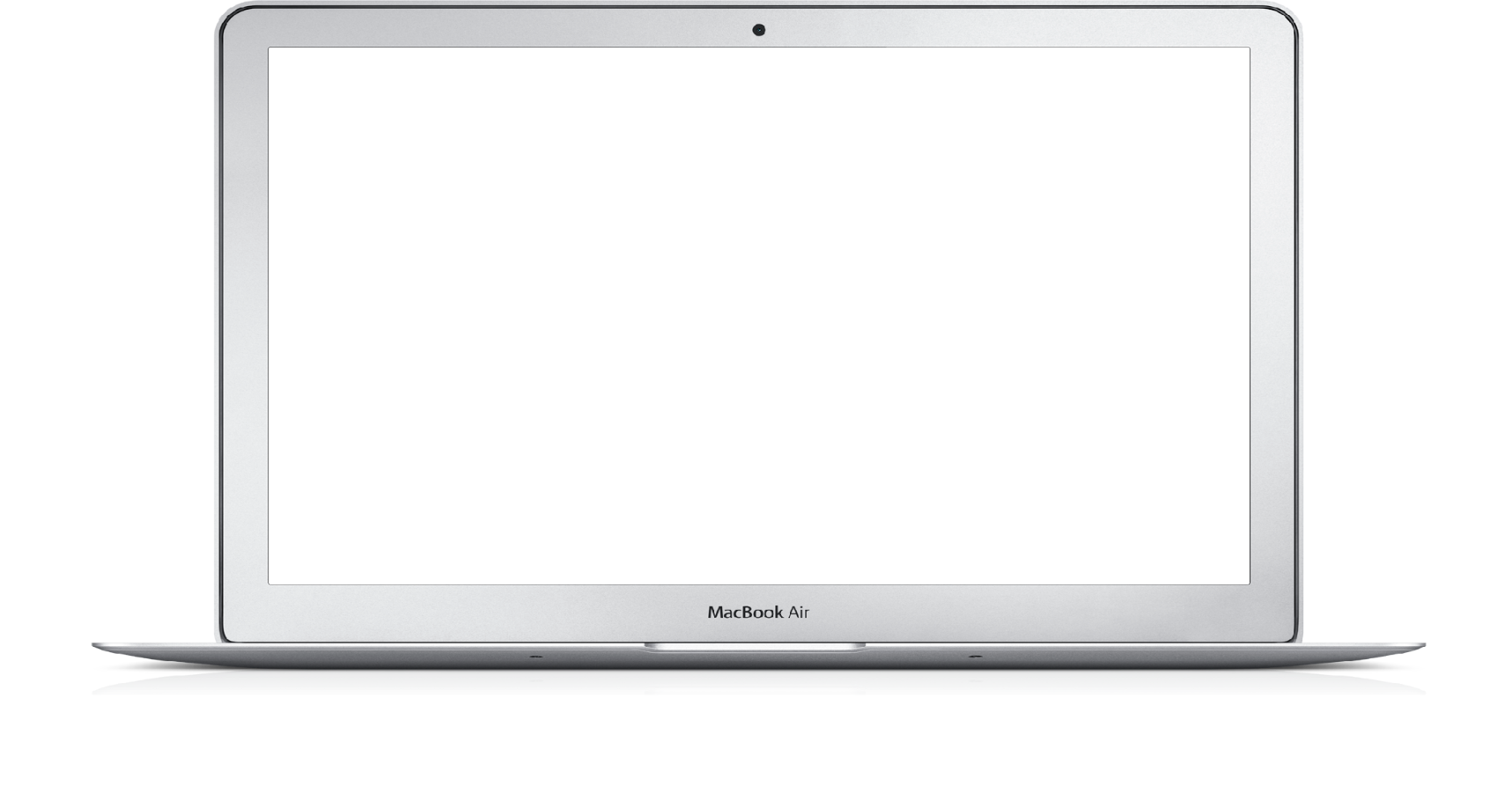 обратимость функций
5 - Не пишите
6 - Актуализируйте
наедине с собой
после разработки
15
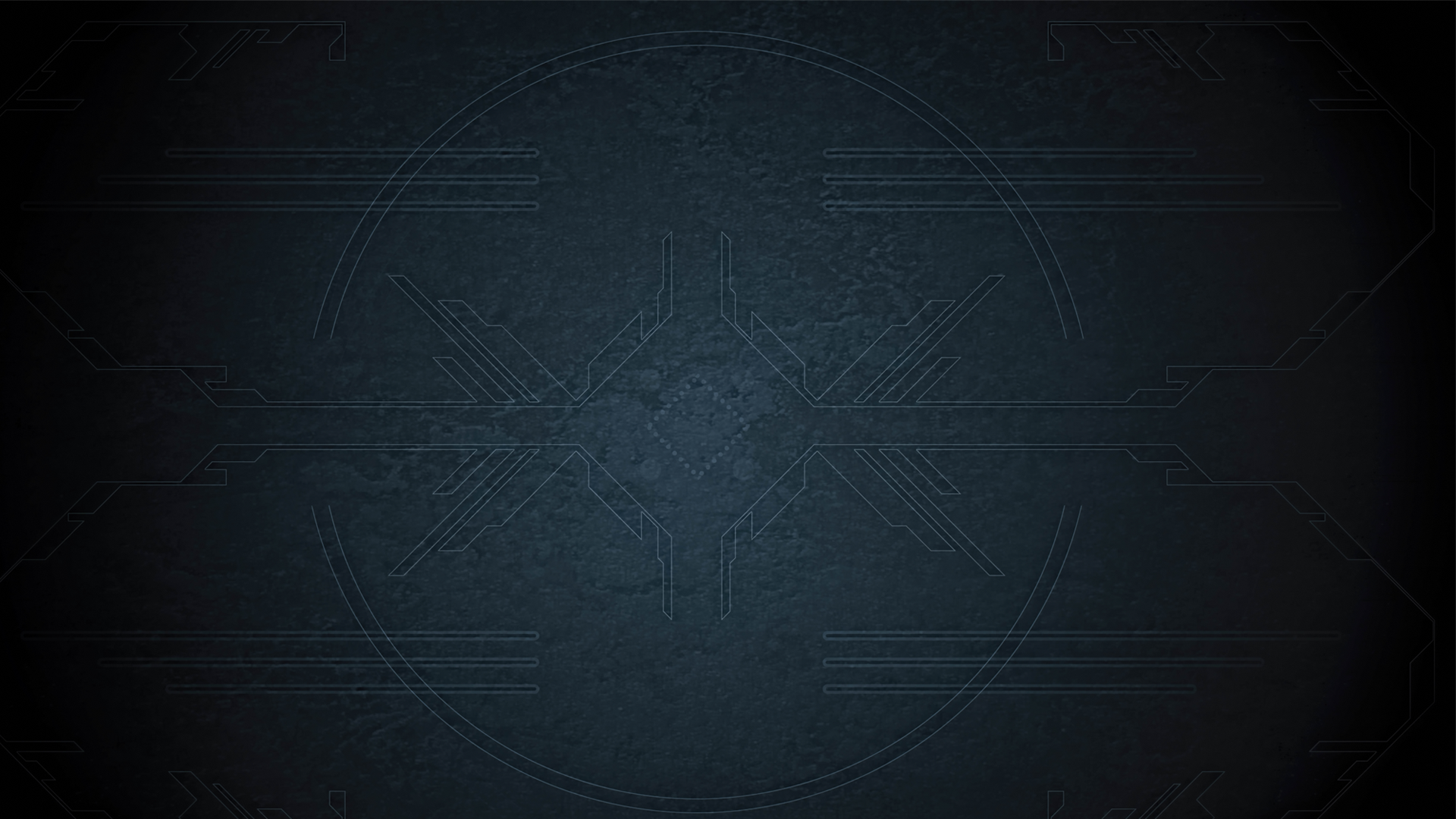 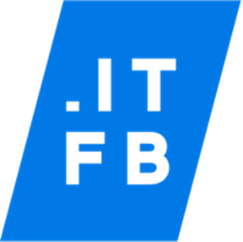 Итоги
16
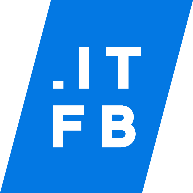 Связанность документации
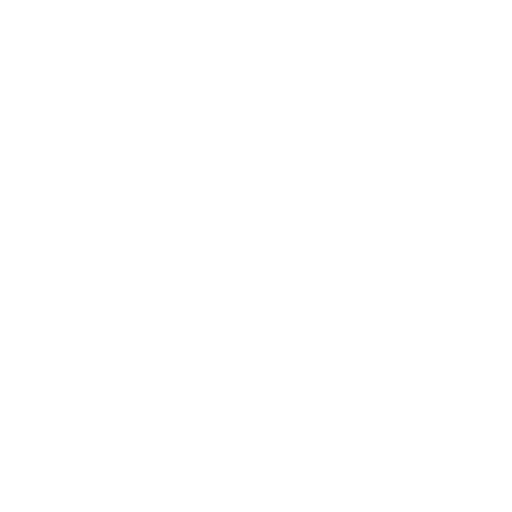 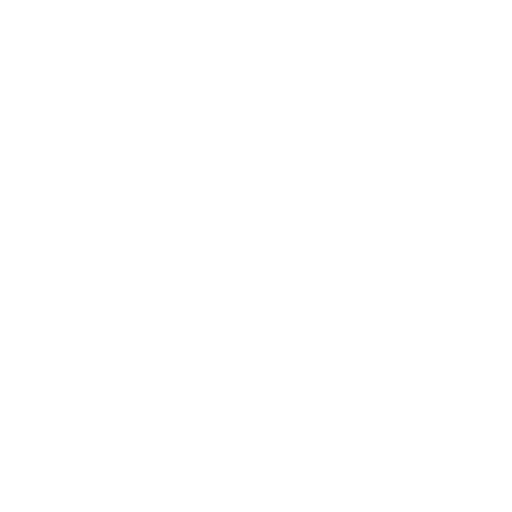 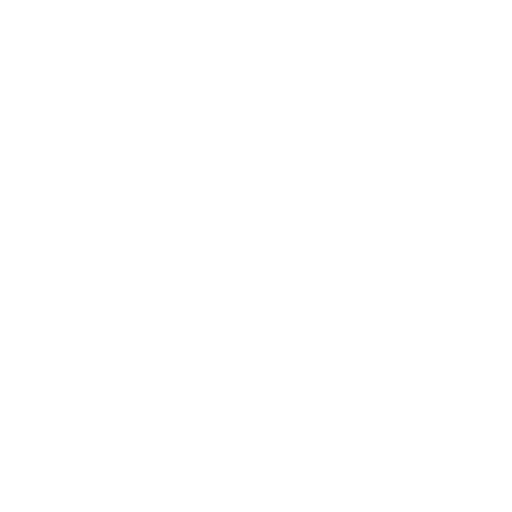 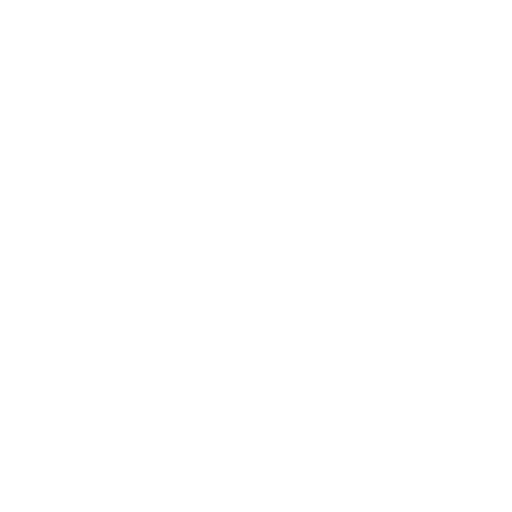 Модель предметной области
Модель данных
Функциональная архитектура
Статусная модель объекта
Бизнес-процессы
Пользовательские функции
User story
Ролевая модель
Потоки данных
Интеграционная архитектура
Сервисы системы
Нефункциональные
требования
Дизайн системы (UI)
17
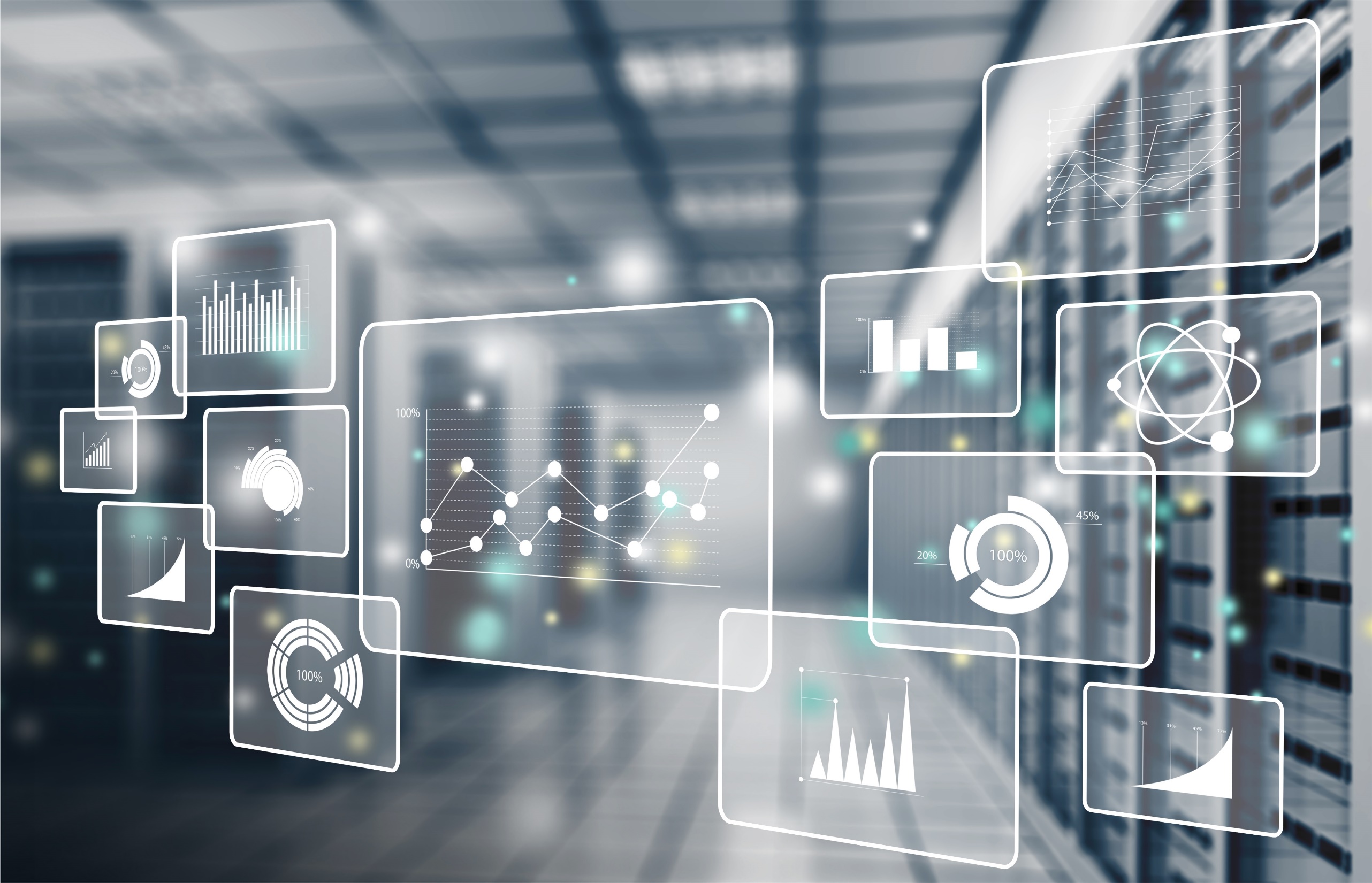 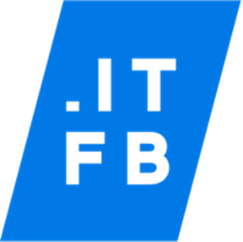 Эффекты
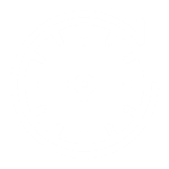 Сократили время на подготовку документов
Снизили объем не выявленных требований на этапе приемки и внедрения
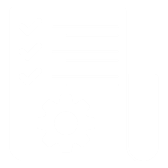 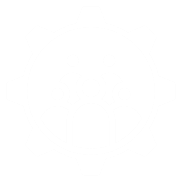 Улучшили взаимодействие в команде
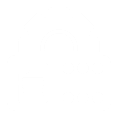 Повысили качество систем
18